Chapter 11
The Late Middle Ages:Crisis and Disintegration in the Fourteenth Century
A medieval illustration of Death as a reaper during the Black Death
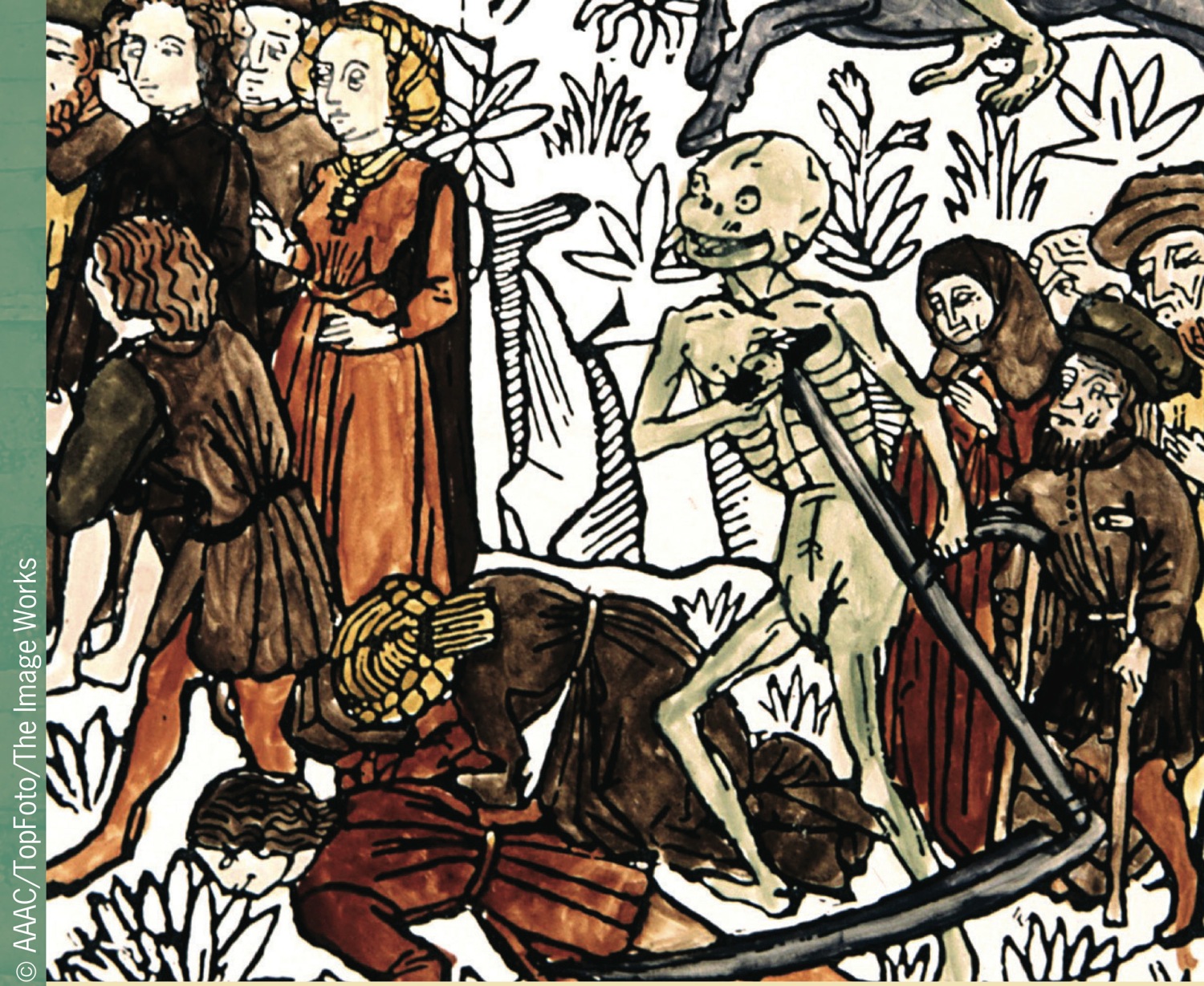 p299
[Speaker Notes: A medieval illustration of Death as a reaper during the Black Death]
A Time of Troubles: Black Death and Social Crisis
Famine and Population
“Little Ice Age”
The Great Famine (1315 – 1317)
Population outstripping resources by 1300
The Black Death: From Asia to Europe
Role of the Mongols
Eurasian landmass under single rule
Spread of plague along trade routes
The Black Death in Europe
Impact, Symptoms, and Spread of Plague
Most devastating natural disaster in European history
Bubonic
Rats and fleas
Pneumonic
Arrived in Europe in 1347
Mortality reached 50 – 60 percent in some areas
Wiped out between 25 – 50 percent of European population (19 – 38 million dead in four years)
Plague returns in 1361 – 1362 and 1369
Life and Death: Reactions to the Plague
Attempts at Explanation
Plague as a punishment from God
The flagellants
Attacks against Jews
Violence and Preoccupation with Death
Art and the Black Death
Ars moriendi, the art of dying
MAP 11.1 Spread of the Black Death
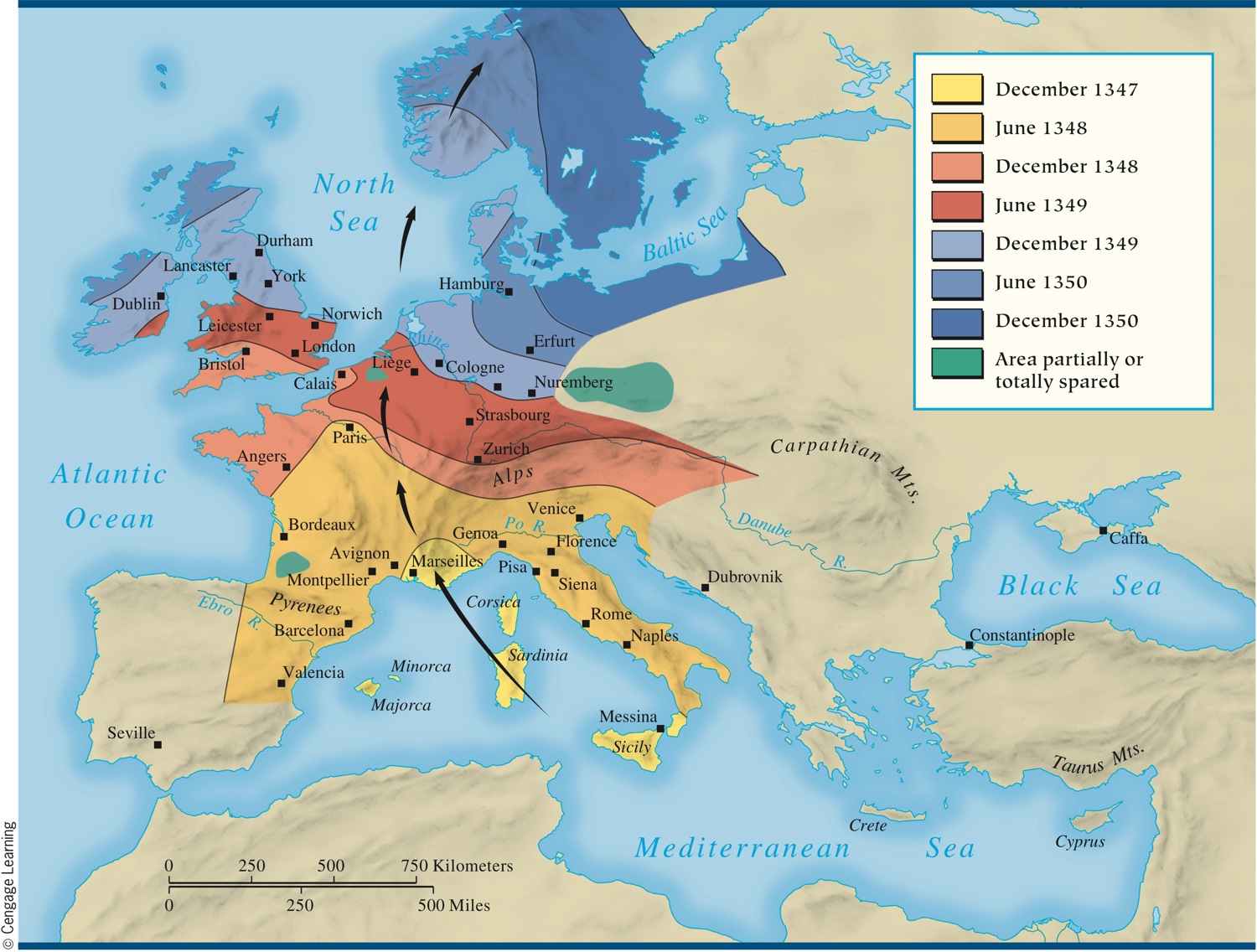 Map 11.1 p303
[Speaker Notes: MAP 11.1 Spread of the Black Death. The plague entered Europe by way of Sicily in 1347 and
within three years had killed between one-quarter and one-half of the population. Outbreaks
continued into the early eighteenth century, and the European population took two hundred years
to return to the level it had reached before the Black Death.]
Mass Burial of Plague Victims
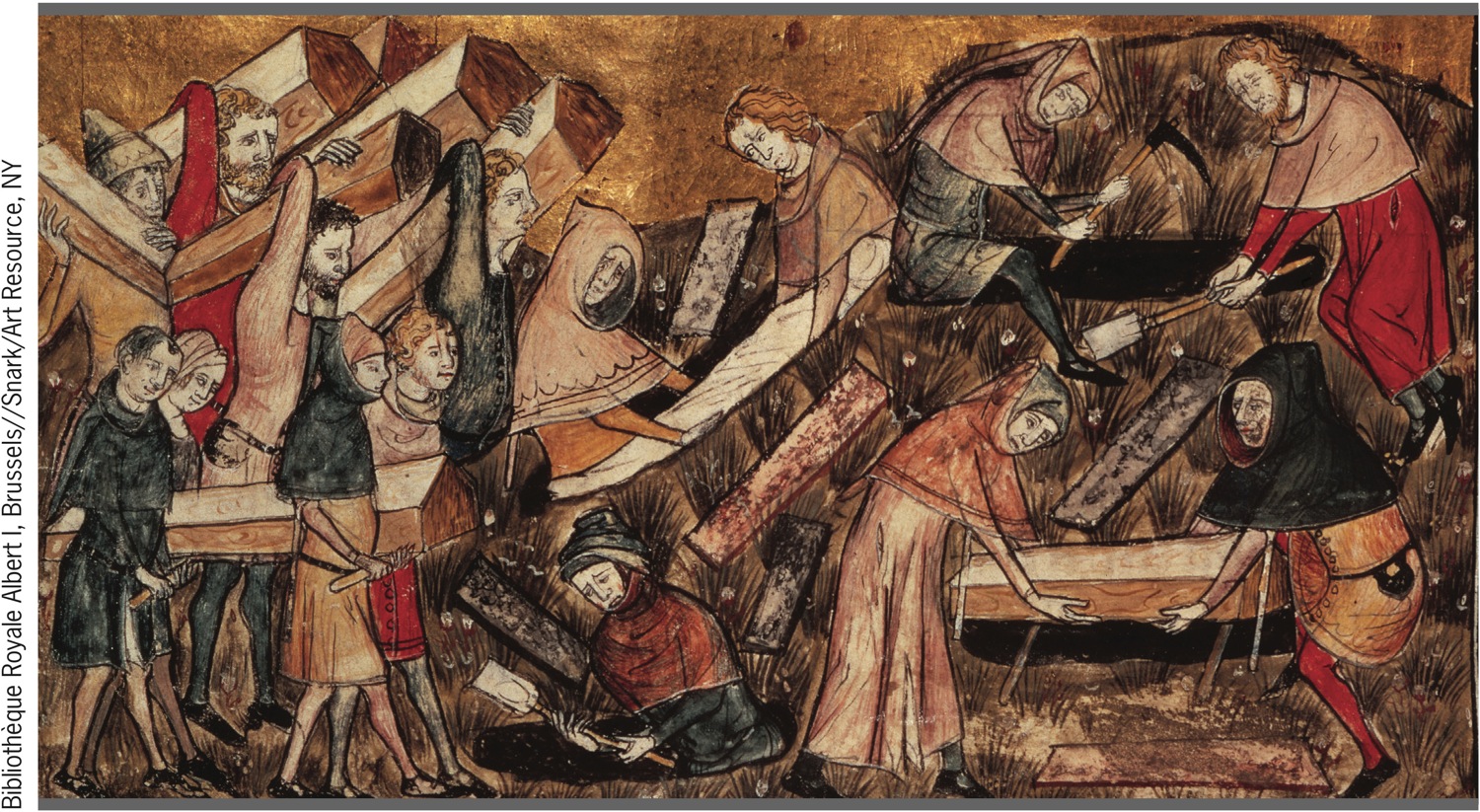 p303
[Speaker Notes: Mass Burial of Plague Victims.
The Black Death had spread to northern
Europe by the end of 1348. Shown here
is a mass burial of victims of the plague
in Tournai, located in modern Belgium.
As is evident in the illustration, at this
stage of the plague, there was still time
to make coffins for the victims’ burial.
Later, as the plague intensified, the dead
were thrown into open pits.]
The Flagellants
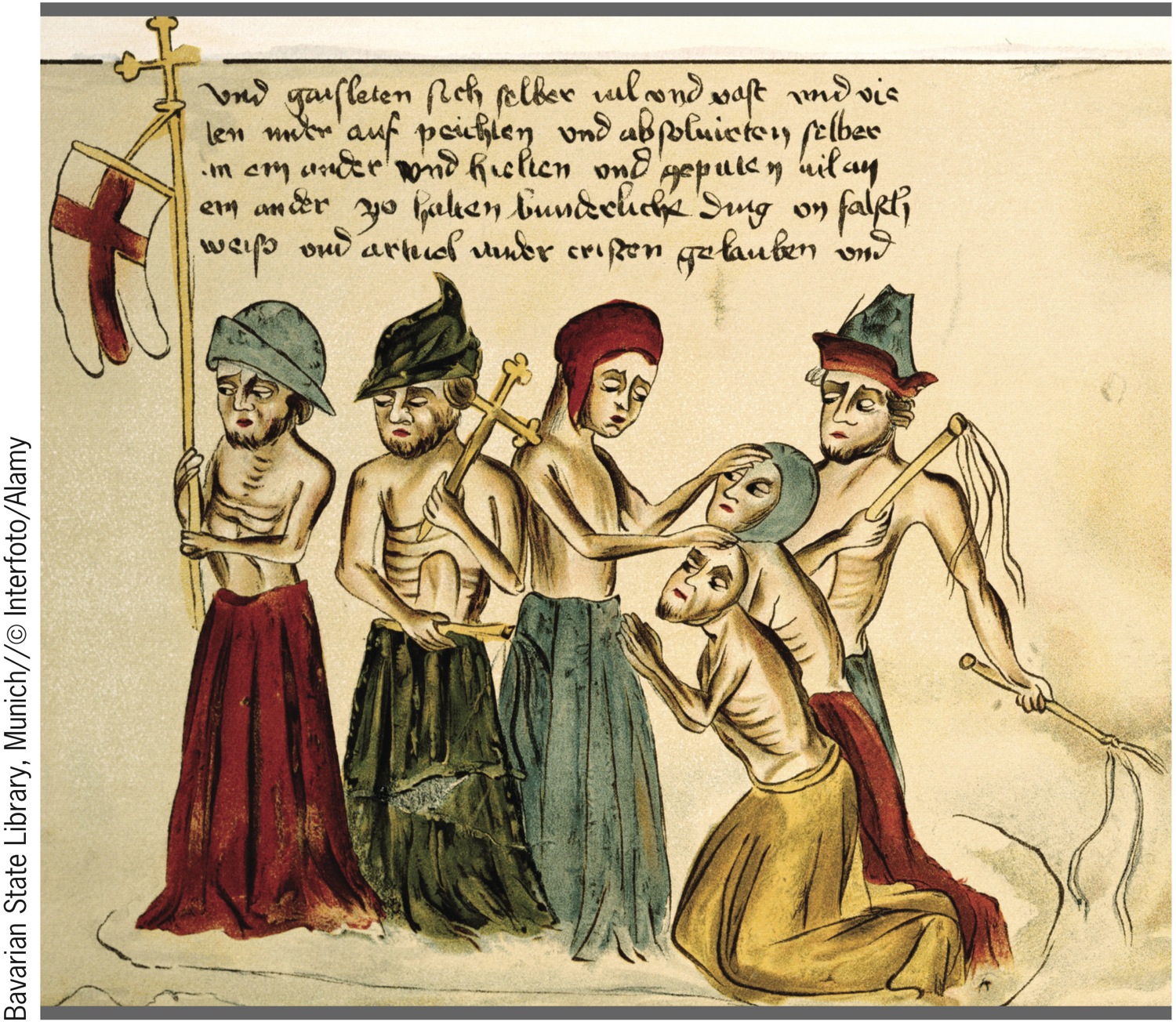 p304
[Speaker Notes: The Flagellants. Reactions to the plague were extreme at times.
Believing that asceticism could atone for humanity’s sins and win God’s
forgiveness, flagellants wandered from town to town flogging
themselves and each other with whips as in this illustration from a
fifteenth-century German manuscript.]
Economic Dislocation and Social Upheaval
Noble Landlords and Peasants
Labor shortage + falling prices for agricultural products = drop in aristocratic incomes
Statute of Laborers (1351) : limit wages
Social mobility
Peasant Revolt in France
Jacquerie (1358)
An English Peasant Revolt (1381)
Revolts in the Cities 
Ciompi revolt in Florence (1378)
Francesco Traini, The Triumph of Death
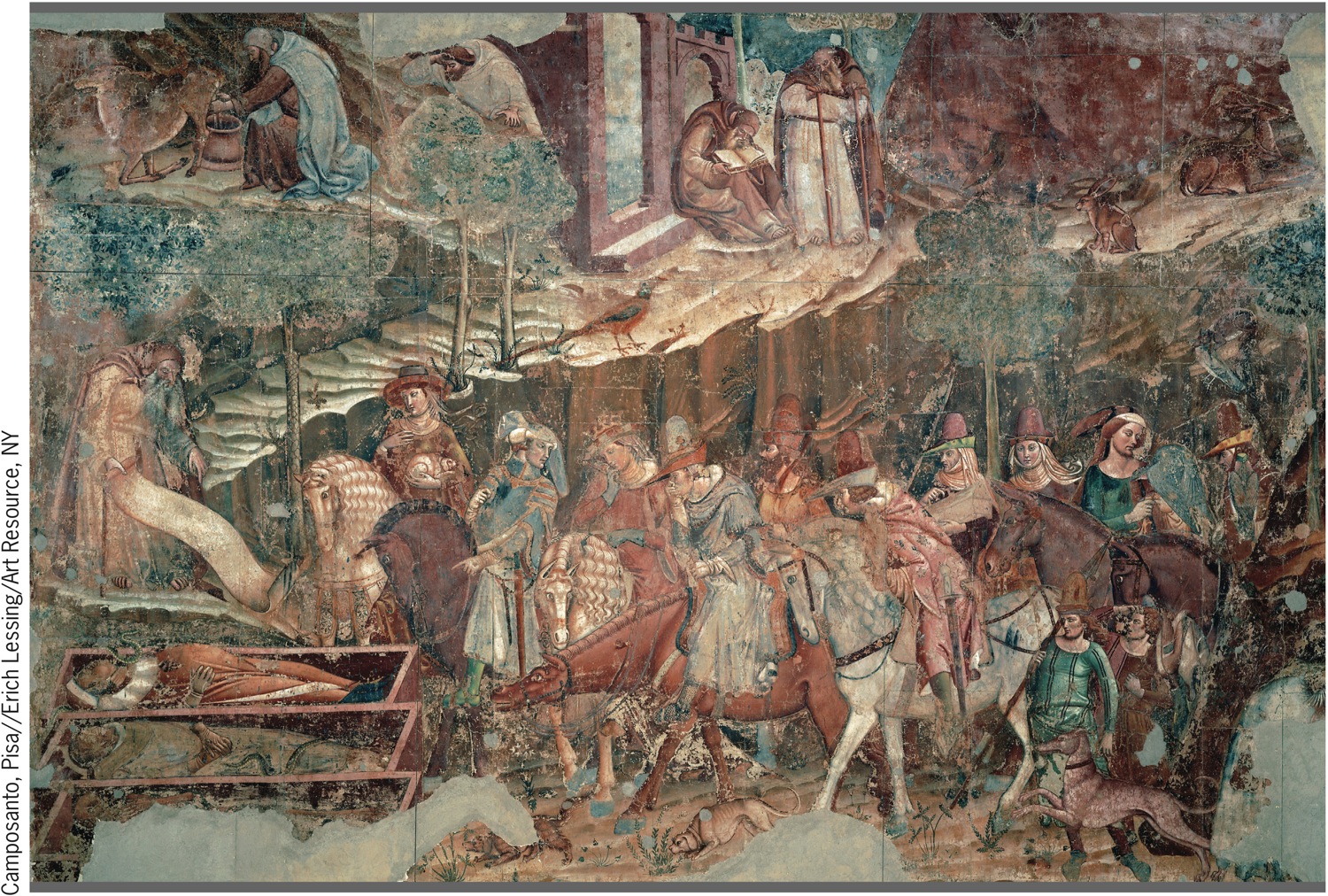 p305
[Speaker Notes: Francesco Traini, The Triumph
of Death. The plague led to a
morbid fascination with death that is
visible in the art of the period. Shown
here is the left side of Francesco
Traini’s fresco, which depicts a group
of young aristocrats on a hunt
encountering three decaying corpses
in coffins. One of the nobles is shown
gagging at the smell of the
decomposing bodies.]
Peasant Rebellion
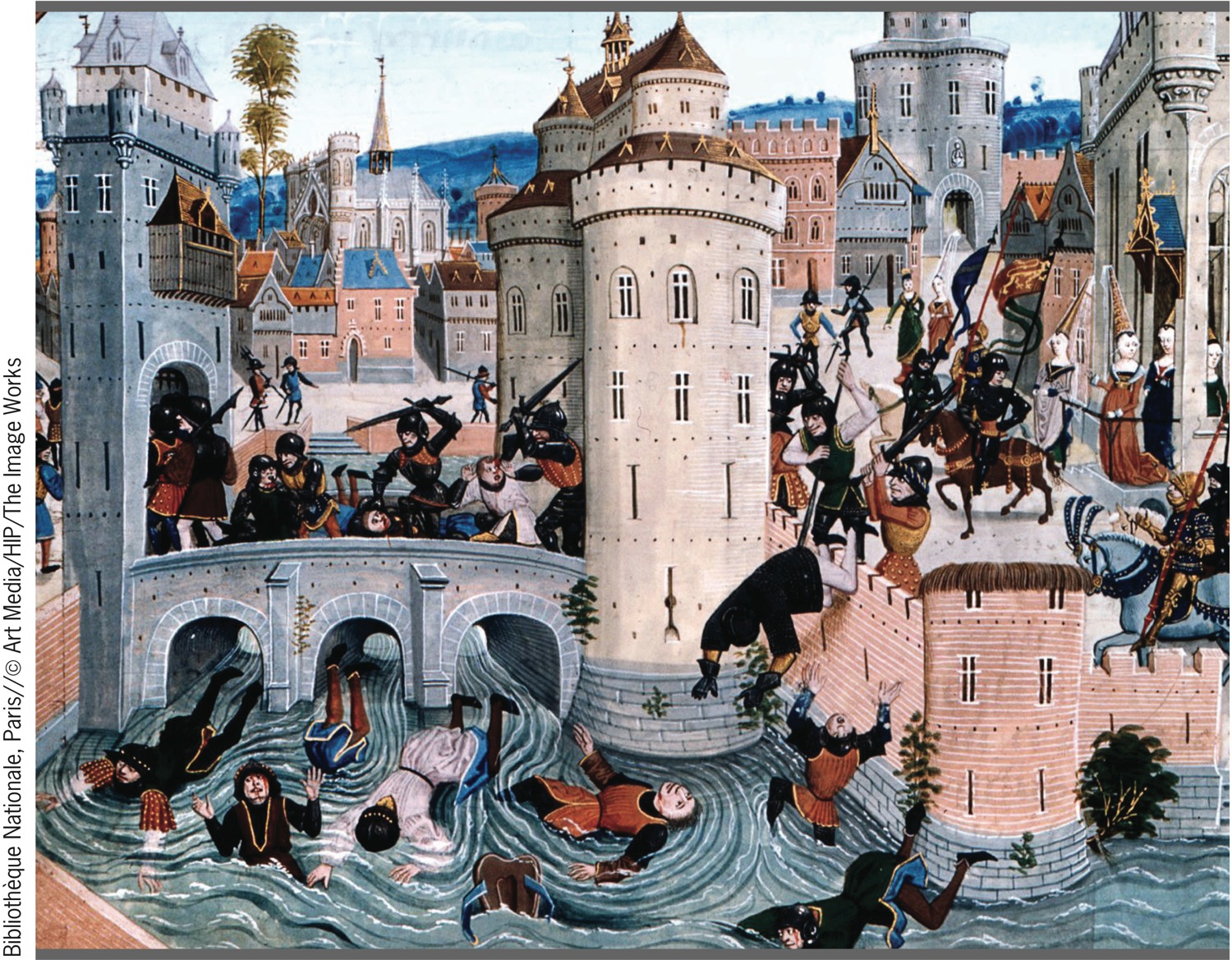 p306
[Speaker Notes: Peasant Rebellion. The fourteenth century
witnessed a number of revolts of the peasantry
against noble landowners. Although the revolts
often met with initial success, they were soon
crushed. This fifteenth-century illustration shows
nobles during the French Jacquerie of 1358
massacring the rebels in the town of Meaux, in
northern France.]
The Hundred Years’ War
Causes of the Hundred Years’ War
The English king as vassal to the French king
Disputed succession to the French crown
The claims of Edward III of England 
Immediate cause: French attack on English Gascony (1337)
CHART 11.1 Background to the Hundred Years’ War: Kings of France and England
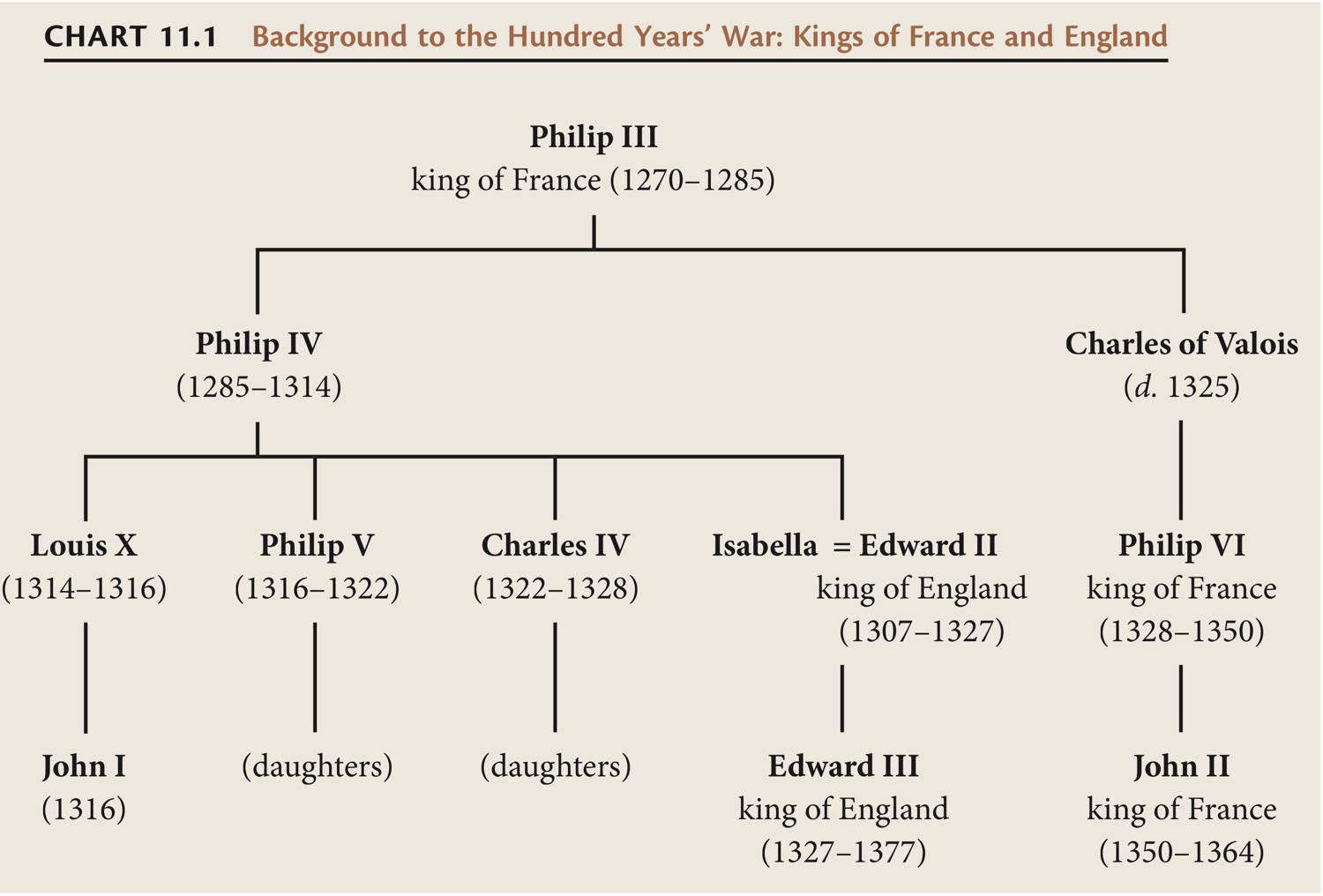 Chart 11.1 p308
[Speaker Notes: CHART 11.1 Background to the Hundred Years’ War: Kings of France and England]
The Hundred Years’ War
Conduct and Course of the War
Early phases of the war
The Battles of Crécy (1346) and Poitiers (1356)
Intermittent war and truce
Renewal of the war
Henry V (1413 – 1422)
The Battle of Agincourt (1415)
Charles the dauphin (heir to the French throne)
Joan of Arc (1412 – 1431)
Siege of Orléans
Captured by allies of the English in 1430
Burned at the stake (1431)
The end of the war: French victory (1453)
Battle of Crecy
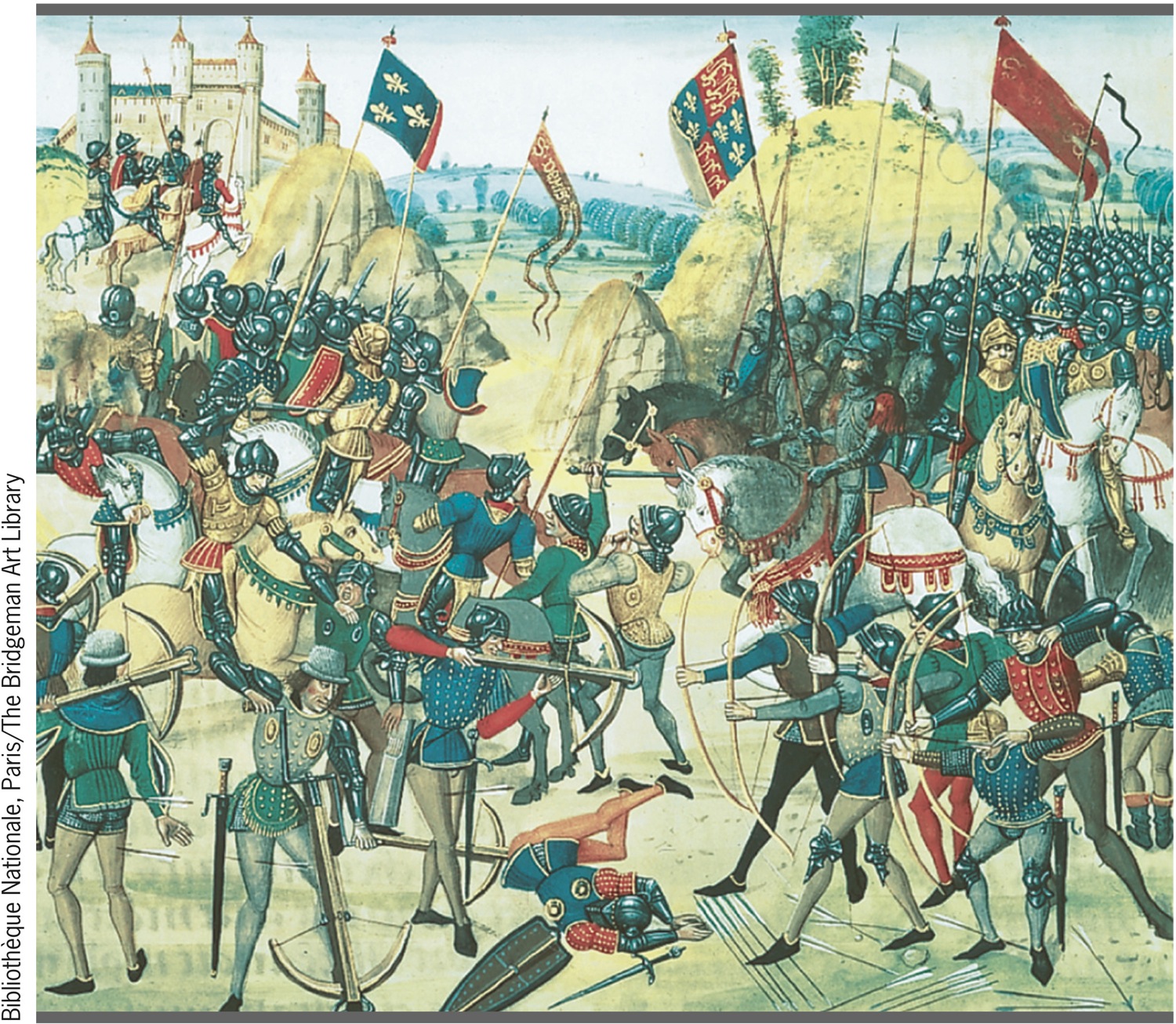 p309
[Speaker Notes: Battle of Cre´cy. This fifteenth-century manuscript
illustration depicts the Battle of Cre´cy, the first of several
military disasters suffered by the French in the Hundred
Years’ War, and shows why the English preferred the
longbow to the crossbow. At the left, the French
crossbowmen have to stop shooting and prime their
weapons by cranking the handle, while the English archers
continue to shoot their longbows (a skilled archer could
launch ten arrows a minute).]
MAP 11.2 The Hundred Years’ War
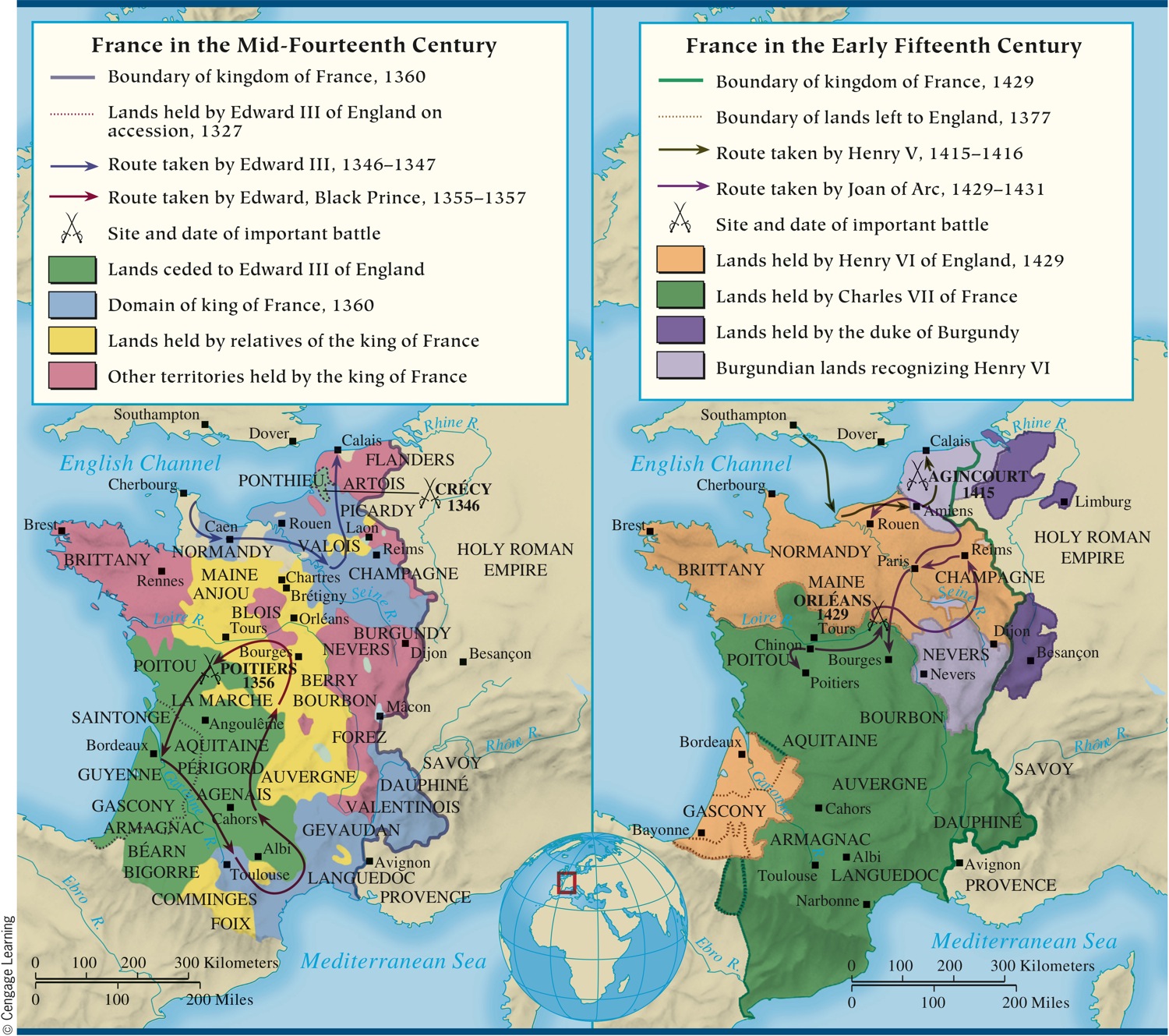 Map 11.2 p311
[Speaker Notes: MAP 11.2 The Hundred Years’ War. This long, exhausting struggle began in 1337 and dragged on
until 1453. The English initially gained substantial French territory, but in the later phases of the war,
France turned the tide, eventually expelling the English from all Continental lands except the port of
Calais.]
Joan of Arc
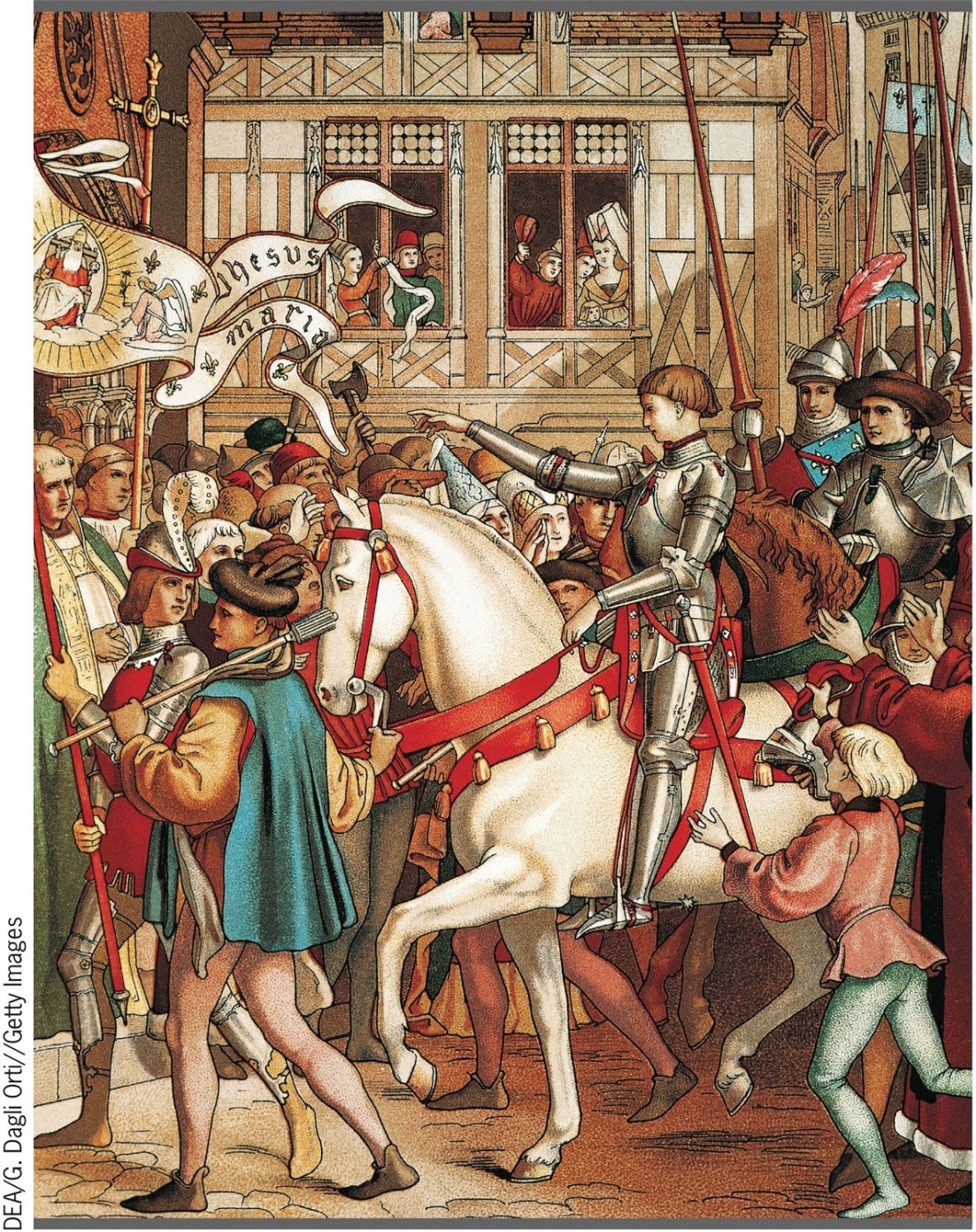 p312
[Speaker Notes: Joan of Arc. Pictured here in a fifteenth-century design for a window
for the cathedral of Orleans, Joan of Arc is seen in a suit of armor
entering the city. There are no known portraits of Joan made from life.]
Political Instability
The Breakdown of Feudal Institutions
Scutage
New Royal Dynasties 
Financial Problems
Parliaments gain power
Western Europe: England and France
The Growth of England’s Political Institutions 
Edward III (1327 – 1377)
Parliament
House of Lords
House of Commons
Aristocratic factionalism
The Problems of the French Kings
Basic lack of unity and financial troubles
Civil war
Burgundy and Orléans
Joan (Ingrid Bergman) prepares for battle
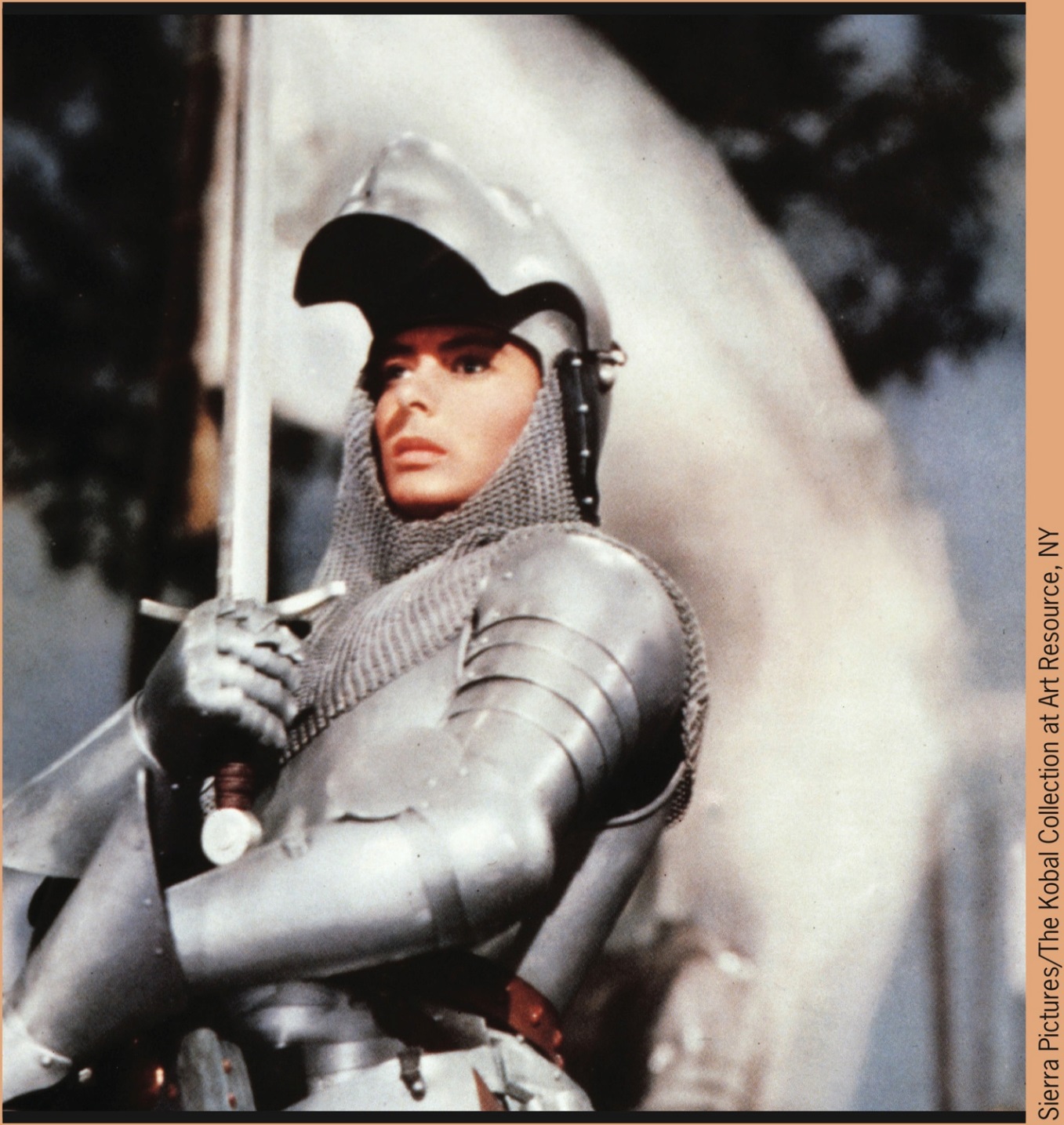 p313
[Speaker Notes: Joan (Ingrid Bergman) prepares for battle.]
Joan (Milia Jovovich) rides into battle
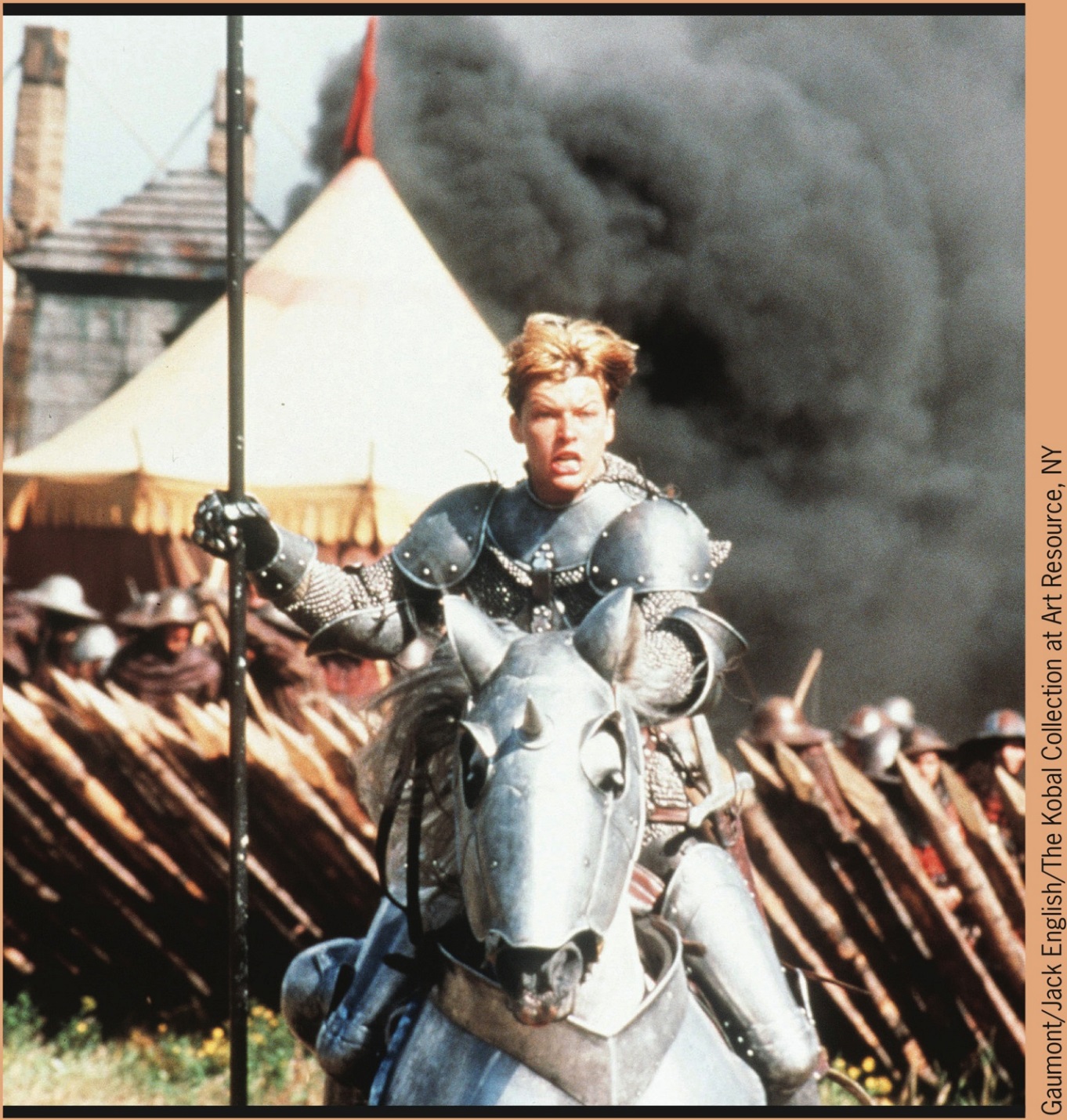 p313
[Speaker Notes: Joan (Milia Jovovich) rides into battle.]
CHRONOLOGY The Hundred Years' War
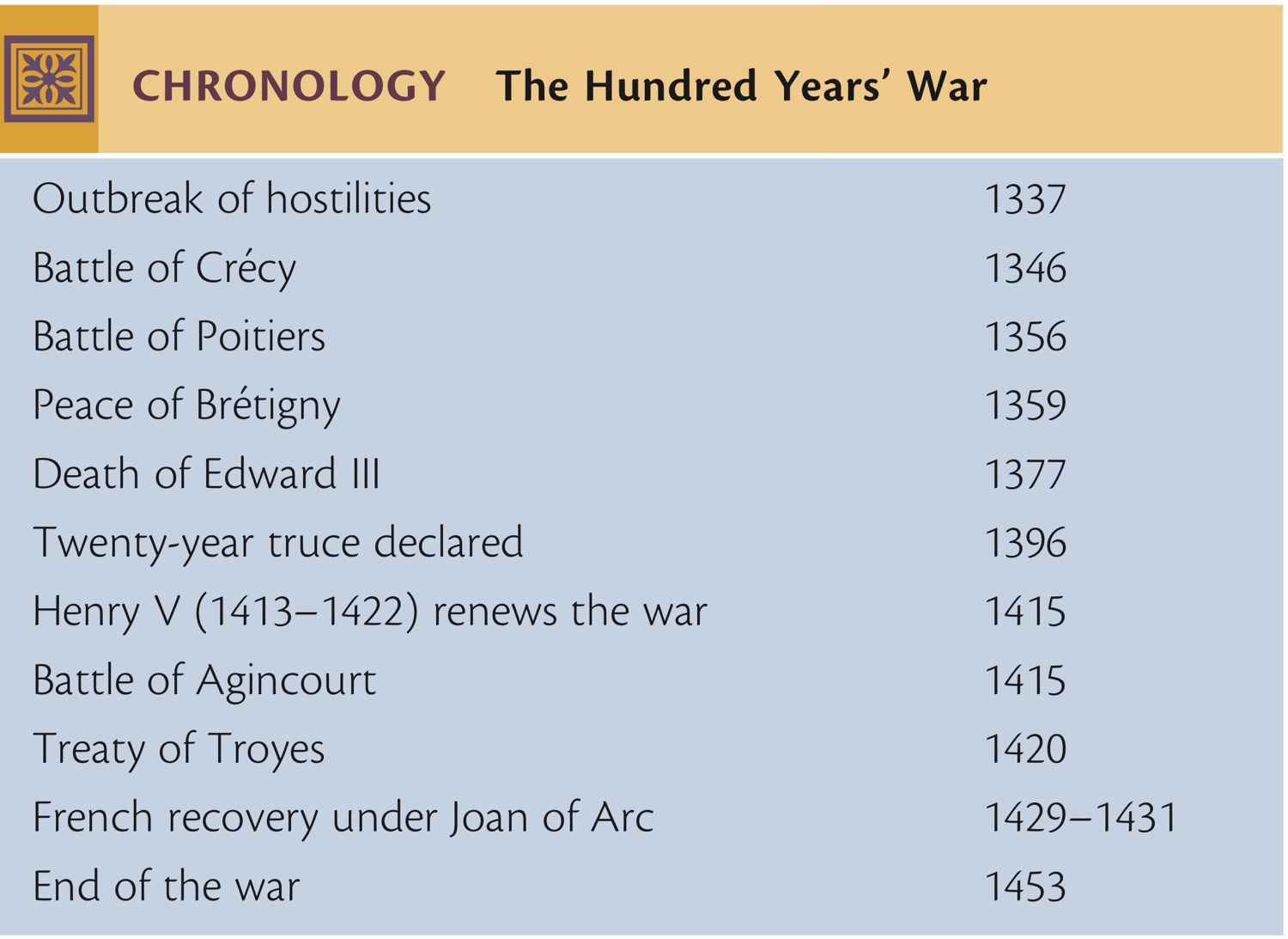 p316
[Speaker Notes: CHRONOLOGY The Hundred Years' War]
Germany & Italy
The German Monarchy
Breakup of the Holy Roman Empire
Hundreds of states
Electoral nature of the German monarchy
The Golden Bull (1356)
Weak kings
The States of Italy
Lack of centralized authority
Republicanism to tyranny
Duchy of Milan
Republic of Florence
Republic of Venice
The Holy Roman Empire in the Fourteenth Century
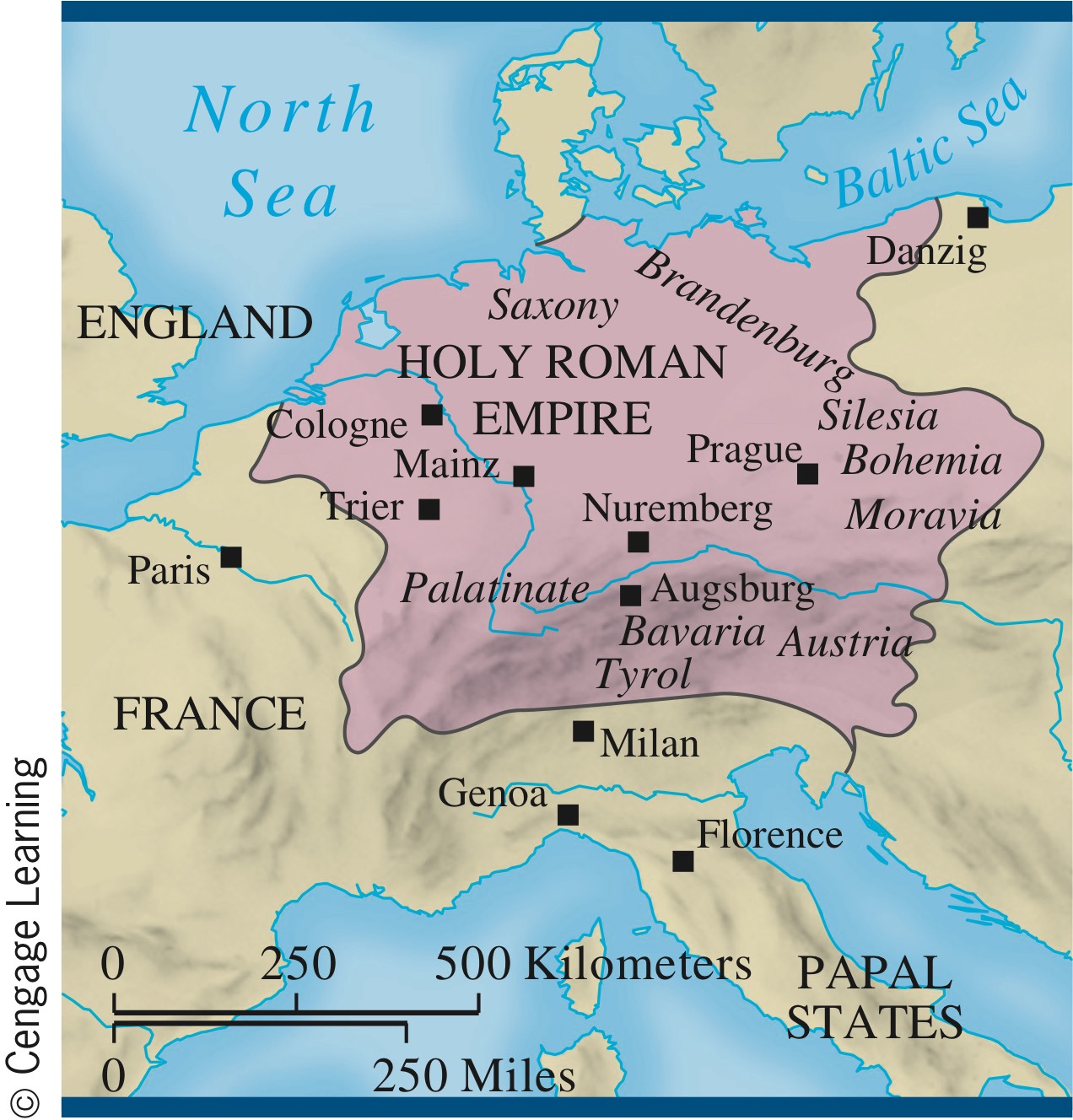 p316
[Speaker Notes: The Holy Roman Empire in the
Fourteenth Century]
A Famous Condottiere
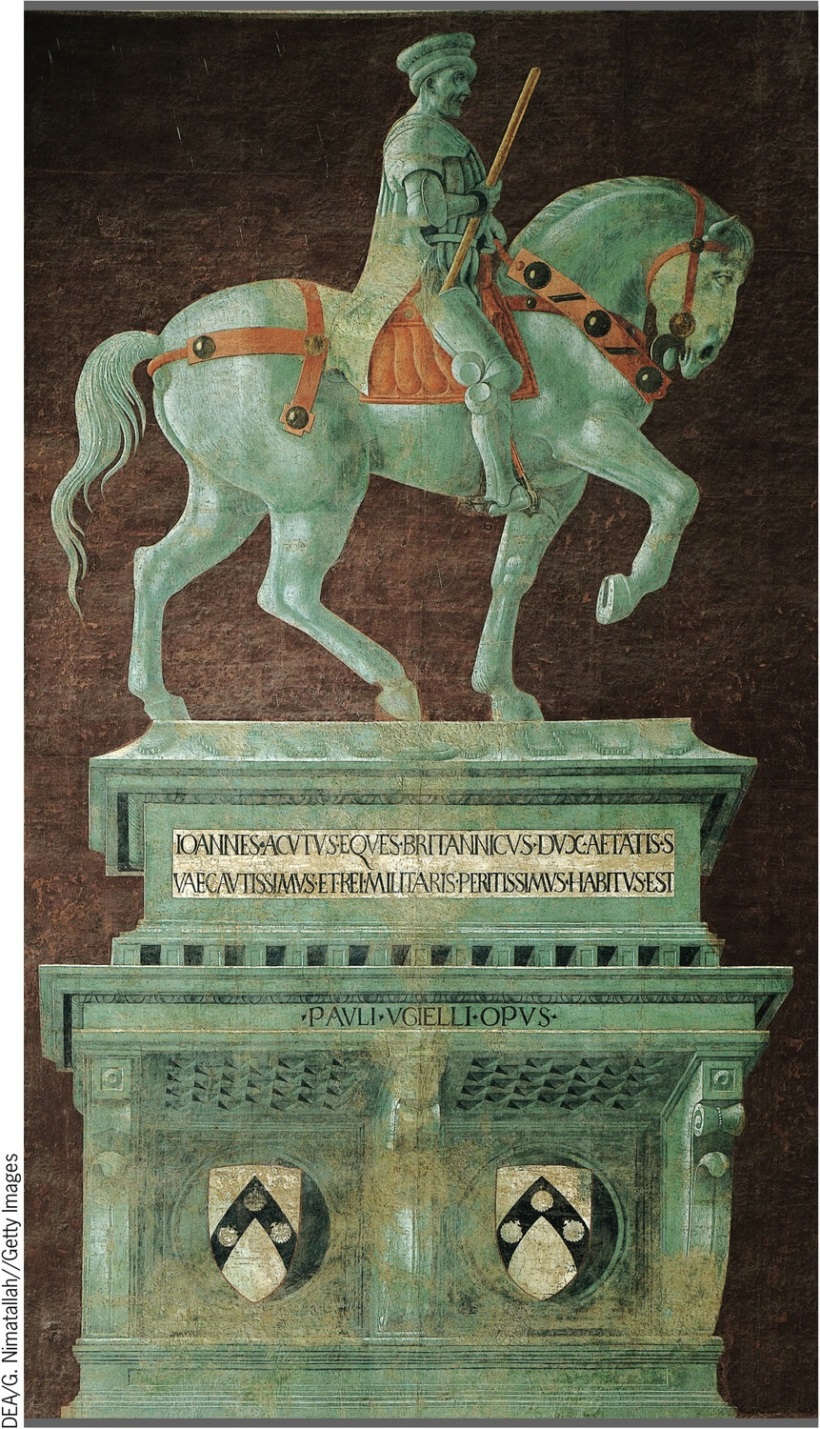 p317
[Speaker Notes: A Famous Condottiere. Many of the condottieri who fought in Italy
were foreigners. One of the most prominent was Sir John Hawkwood,
who went to Italy after fighting on the English side in the Hundred
Years’ War. There he led a band of mercenary soldiers in many battles.
Hawkwood, known to the Italians as Giovanni Acuto, ended his career
in the early 1390s fighting for the city of Florence. To honor him, the
city commissioned this fresco by Paolo Uccello (PAH-oh-loh oo-
CHELL-oh), which can still be seen today in the cathedral of Florence.]
The States of Italy in the Fourteenth Century
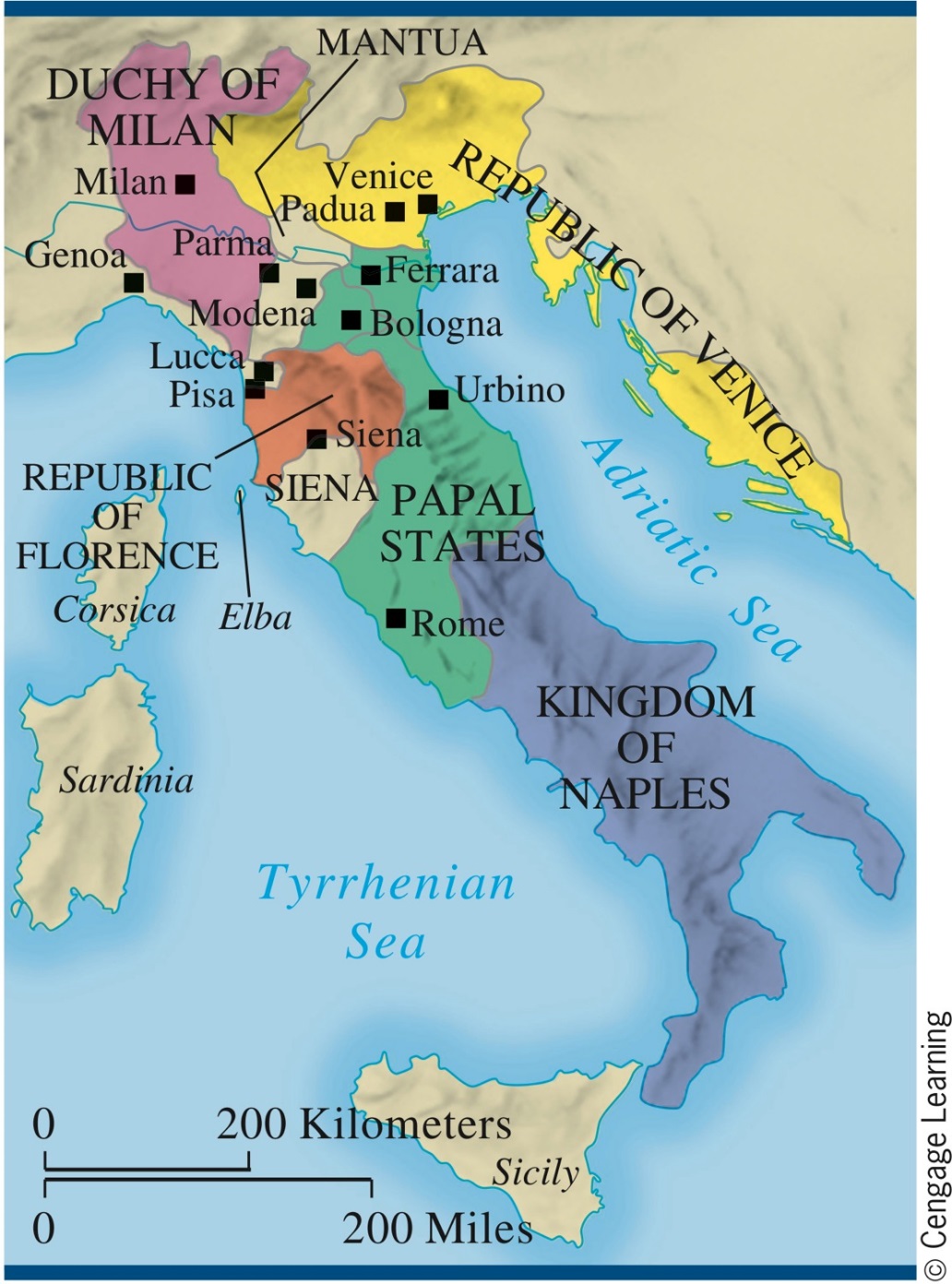 p317
[Speaker Notes: The States of Italy in the Fourteenth Century]
CHRONOLOGY The States of Western and Central Europe
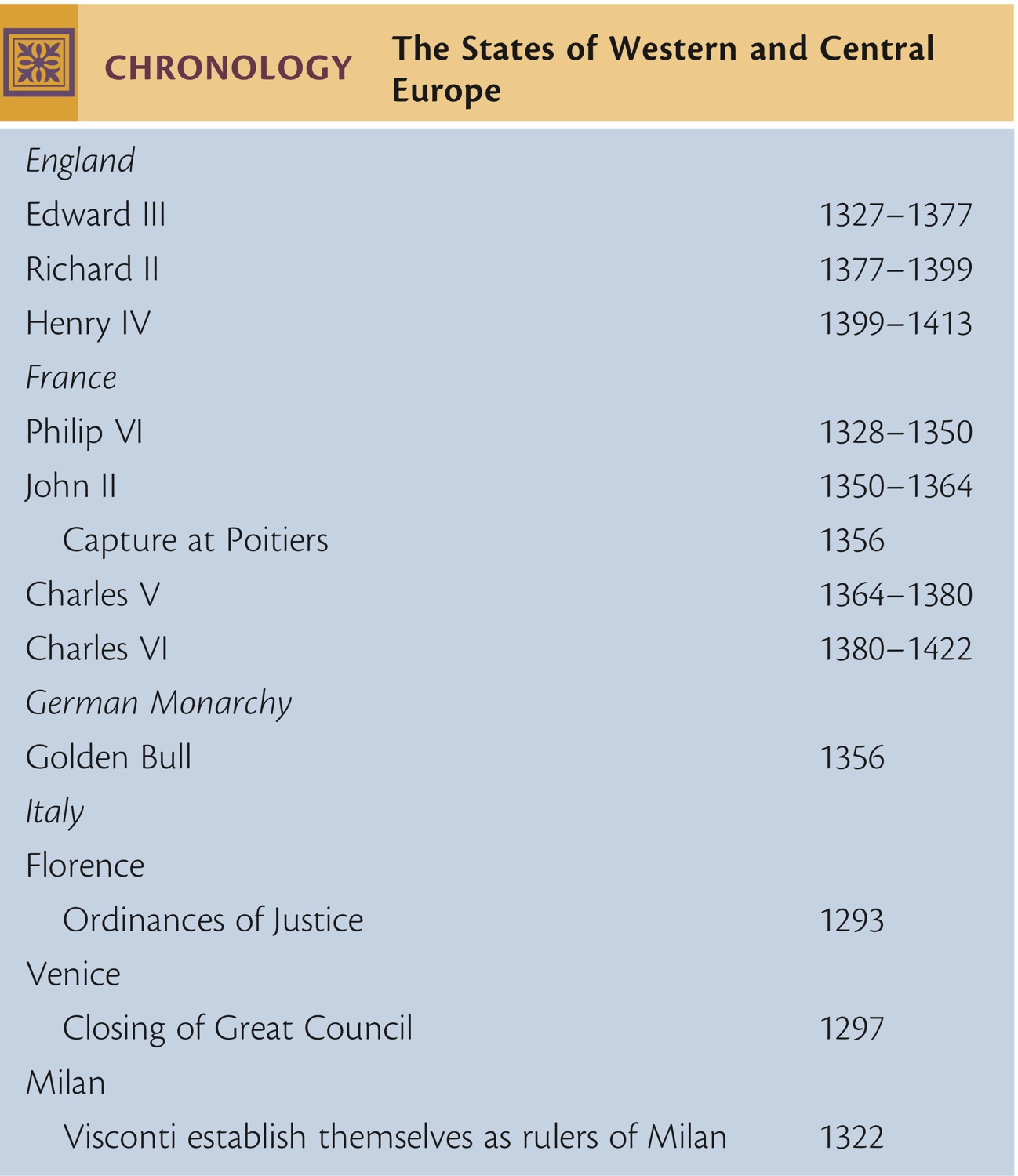 p318
[Speaker Notes: CHRONOLOGY The States of Western and Central
Europe]
The Decline of the Church
Boniface VIII (1294 – 1303) and the Conflict with the State
Conflict with Philip IV of France
Unam Sanctam (1302)
Captured by French at Anagni
Clement V (1305 – 1314)
The Papacy at Avignon (1305 – 1377)
Decline in papal prestige
Captives of the French monarchy
New sources of revenue
Catherine of Siena (c. 1347 – 1380)
Pope Boniface VIII
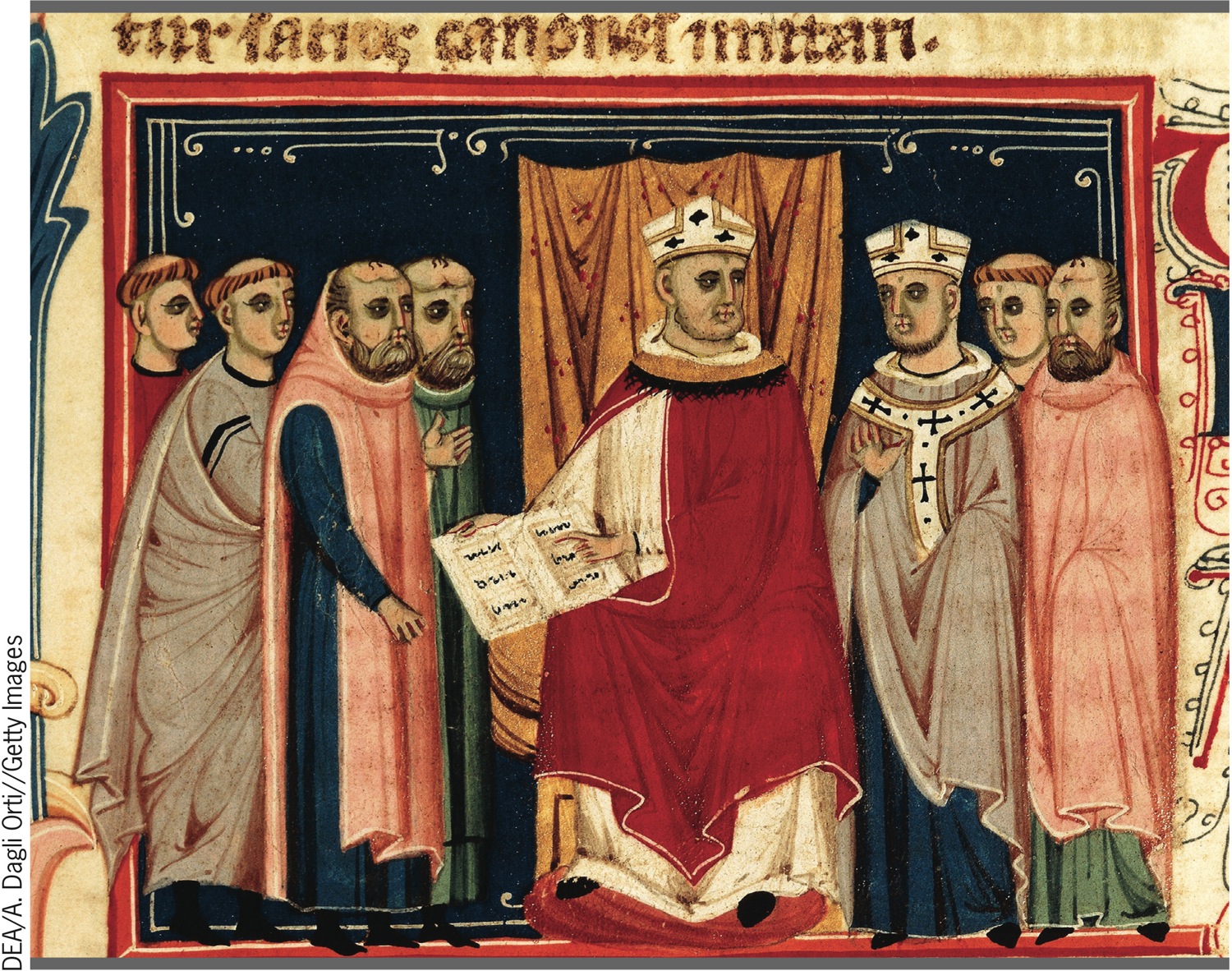 p319
[Speaker Notes: Pope Boniface VIII. The conflict between church and state in the Middle Ages
reached its height in the struggle between Pope Boniface VIII and Philip IV of France.
This fourteenth-century manuscript miniature depicts Boniface VIII promulgating his
decrees.]
Avignon
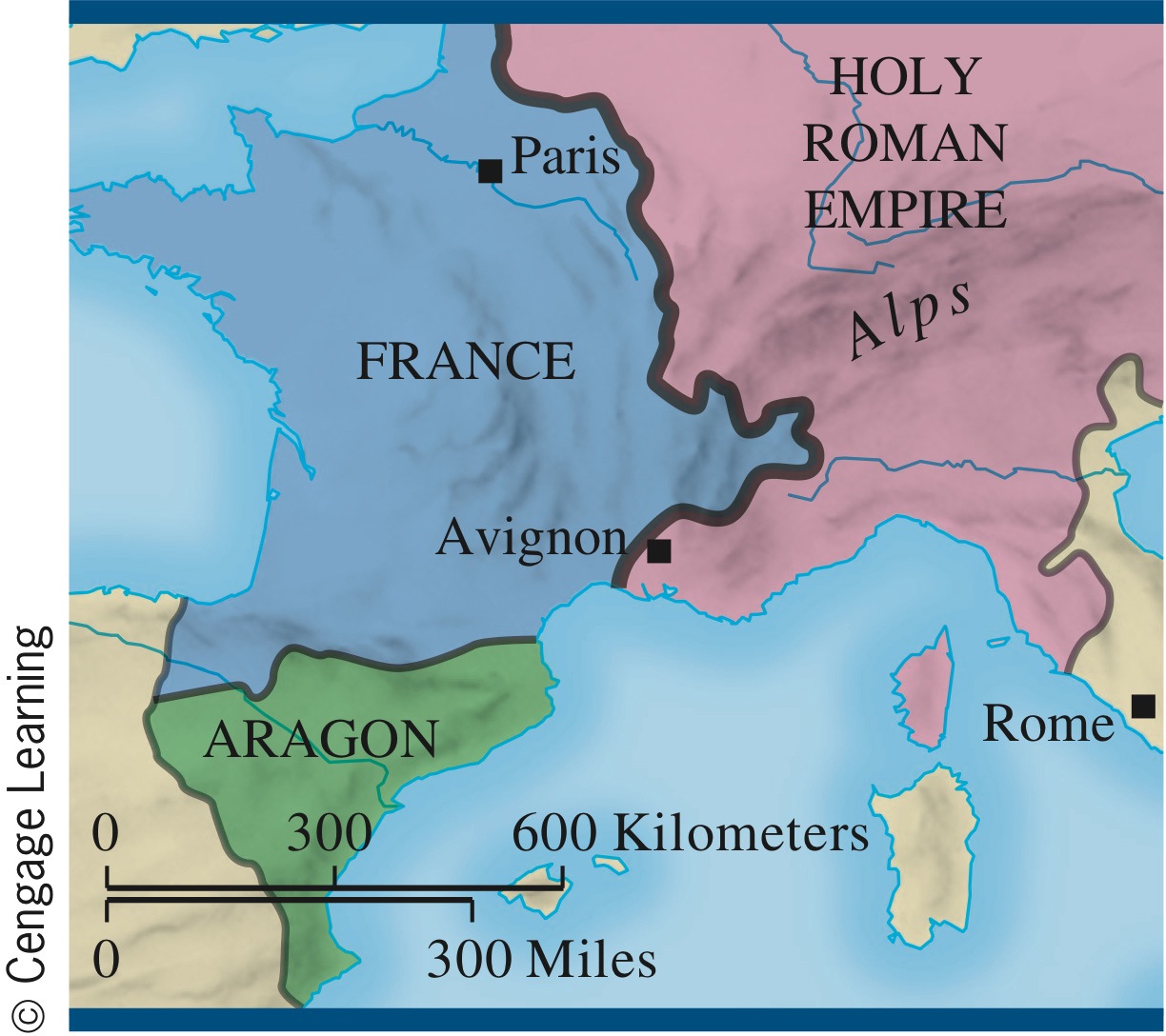 p320
[Speaker Notes: Avignon]
The Great Schism
The Papacy’s Return to Rome (1378)
Rival popes elected
Pope Urban VI and Pope Clement VII
The Great Schism Divides Europe
Impact
Heightened financial abuses
Damage to the faith of believers
New Thoughts on Church and State
Marsiglio of Padua (c. 1270 – 1342)
Defender of the Peace
Questions of authority
The Conciliar Movement
Council of Pisa (1409)
Deposed both popes and elected a new pope
Popes refuse to step down
Results in three popes
Council of Constance (1414 – 1418)
End of the Schism
Pope Martin V (1417 – 1431)
CHRONOLOGY The Decline of the Church
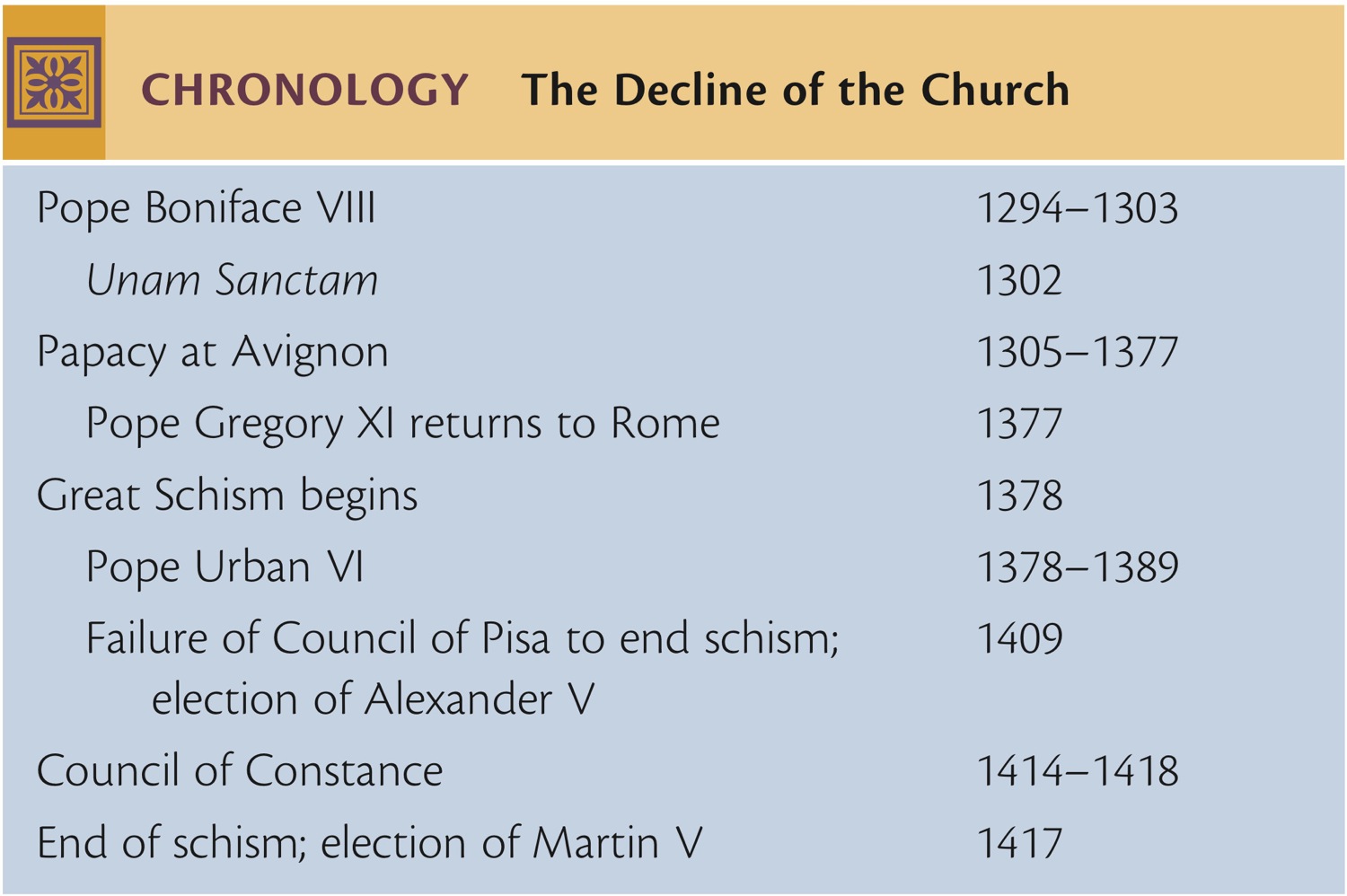 p321
[Speaker Notes: CHRONOLOGY The Decline of the Church]
Religion in an Age of Adversity
The Variety of Responses to Crisis
New trends concerning salvation
Good works and charitable bequests
Purgatory
Popular Religion
Mysticism and lay piety
Meister Eckhart (1260 – 1327)
Modern Devotion
Founder, Gerard Groote (1340 – 1384)
Unique female mystical experiences
Changes in Theology
William of Occam (1285 – 1329)
The Cultural World of the Fourteenth Century
The Development of Vernacular Literature
Dante Alighieri (1265 – 1321)
The Divine Comedy (1313 – 1321)
Francesco Petarca (Petrarch, 1304 – 1374)
Sonnets
Giovanni Boccaccio (1313 – 1375)
Decameron
Geoffrey Chaucer (c. 1340 – 1400)
The Canterbury Tales
Christine de Pizan (c. 1364 – 1400)
The Book of the City of Ladies (1404)
A New Art: Giotto (1266 – 1337)
Christine de Pizan
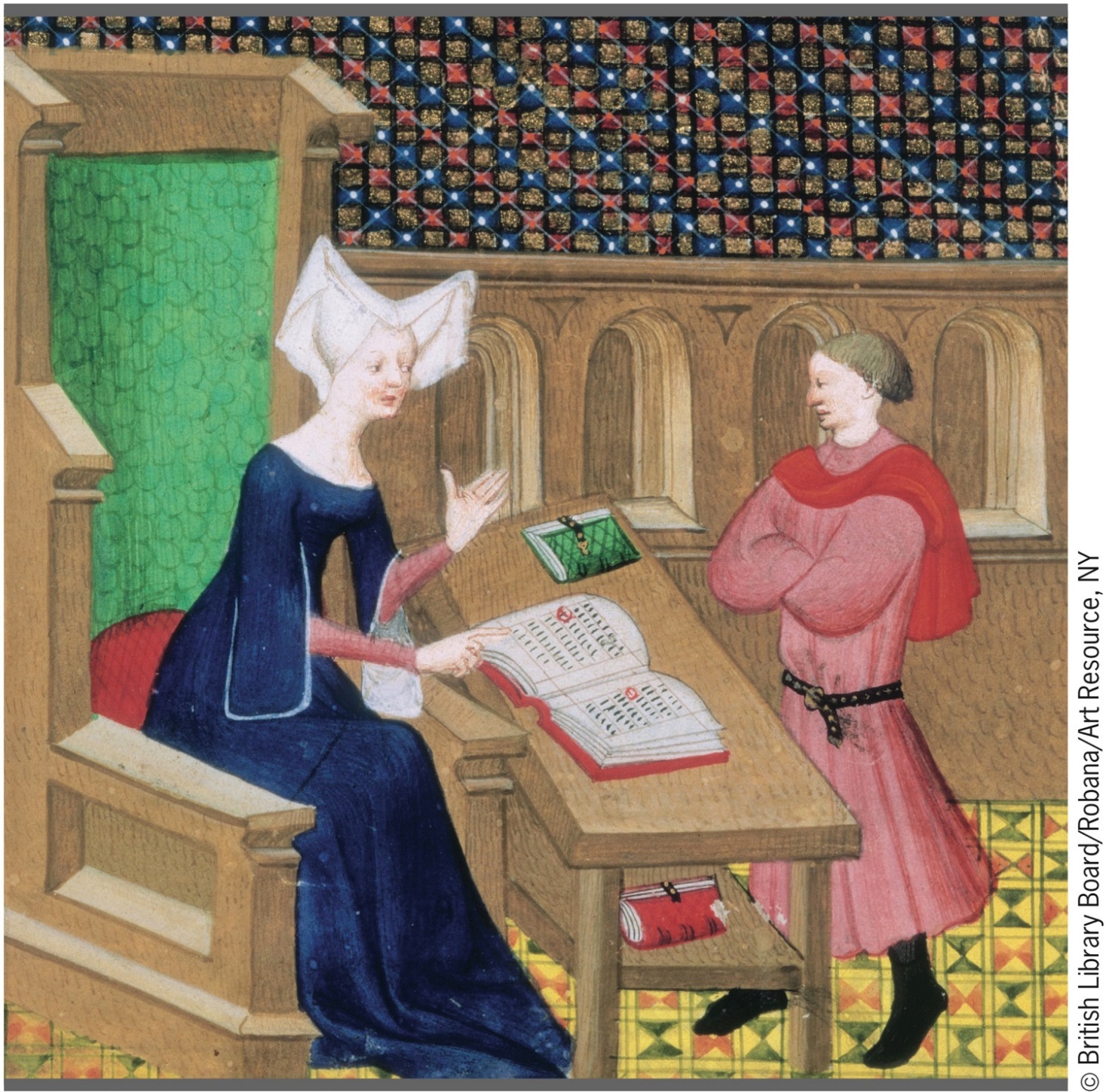 p324
[Speaker Notes: Christine de Pizan. Christine de Pizan was one of the extraordinary
vernacular writers of the late fourteenth and early fifteenth centuries. In
this fifteenth-century French illustration from the Works of Christine de
Pizan, she is shown giving instructions to an assistant.]
Giotto, Lamentation
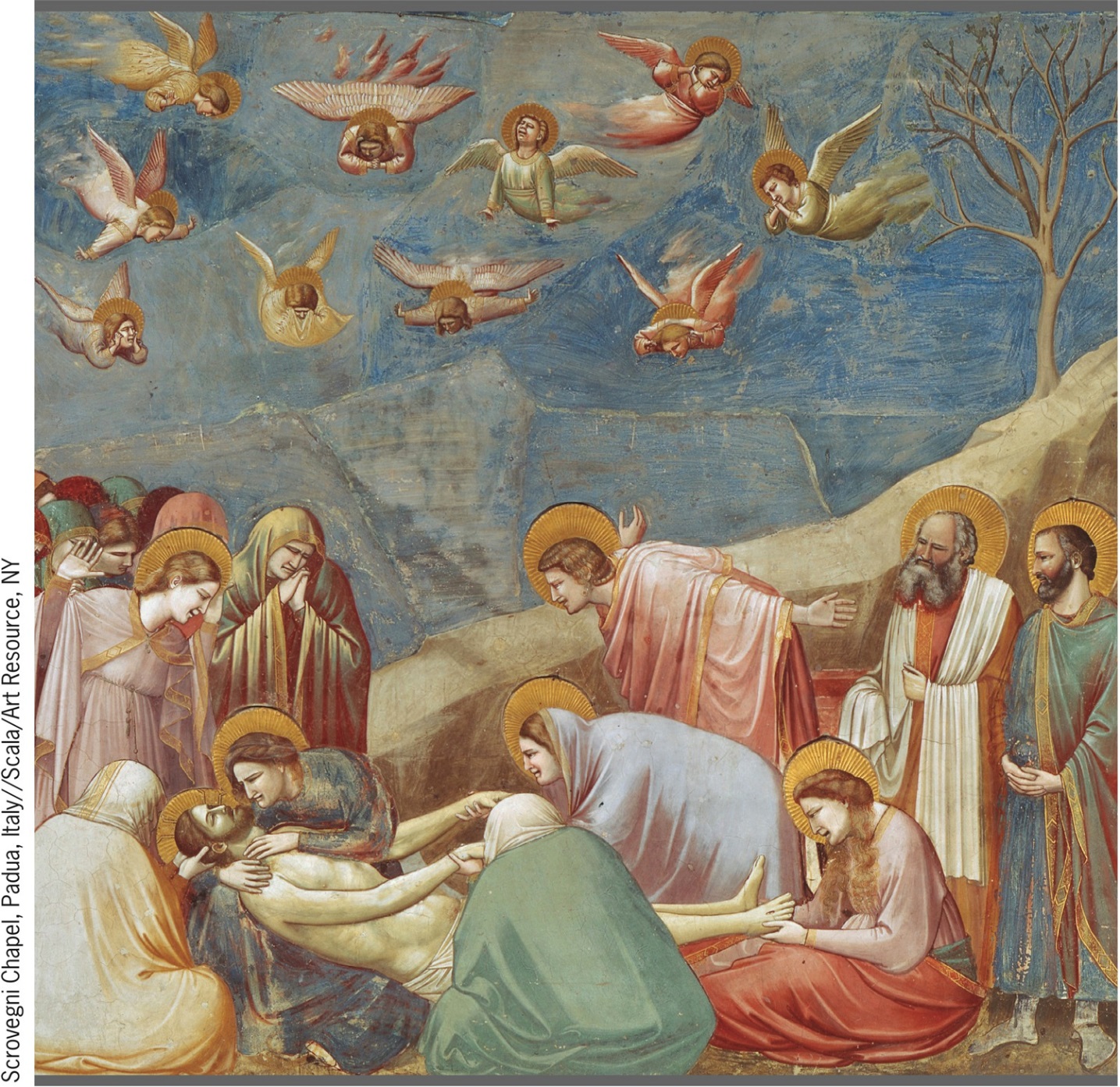 p325
[Speaker Notes: Giotto, Lamentation. The work of Giotto marked the
first clear innovation in fourteenth-century painting, making
him a forerunner of the early Renaissance. This fresco was
part of a series done on the walls of the Arena Chapel in
Padua begun in 1305. Giotto painted thirty-eight scenes on
three levels: the lives of Mary, the mother of Jesus, and her
parents (top panel); the life and work of Jesus (middle
panel); and his passion, crucifixion, and resurrection (bottom
panel). Shown here from the bottom panel is the
Lamentation. A group of Jesus’s followers, including his
mother and Mary Magdalene, mourn over the body of Jesus
before it is placed in its tomb. The solidity of Giotto’s
human figures gives them a three-dimensional sense. He
also captured the grief and despair felt by the mourners.]
Society in an Age of Adversity
Changes in Urban Life
Family life and gender roles in late medieval cities
Medieval children
New Directions in Medicine
Practitioners: medical schools, midwives, barber-surgeons
Public health and sanitation
Inventions and New Patterns
The clock: new conception of time
Eyeglasses and paper
Gunpowder and cannon
Entertainment in the Middle Ages
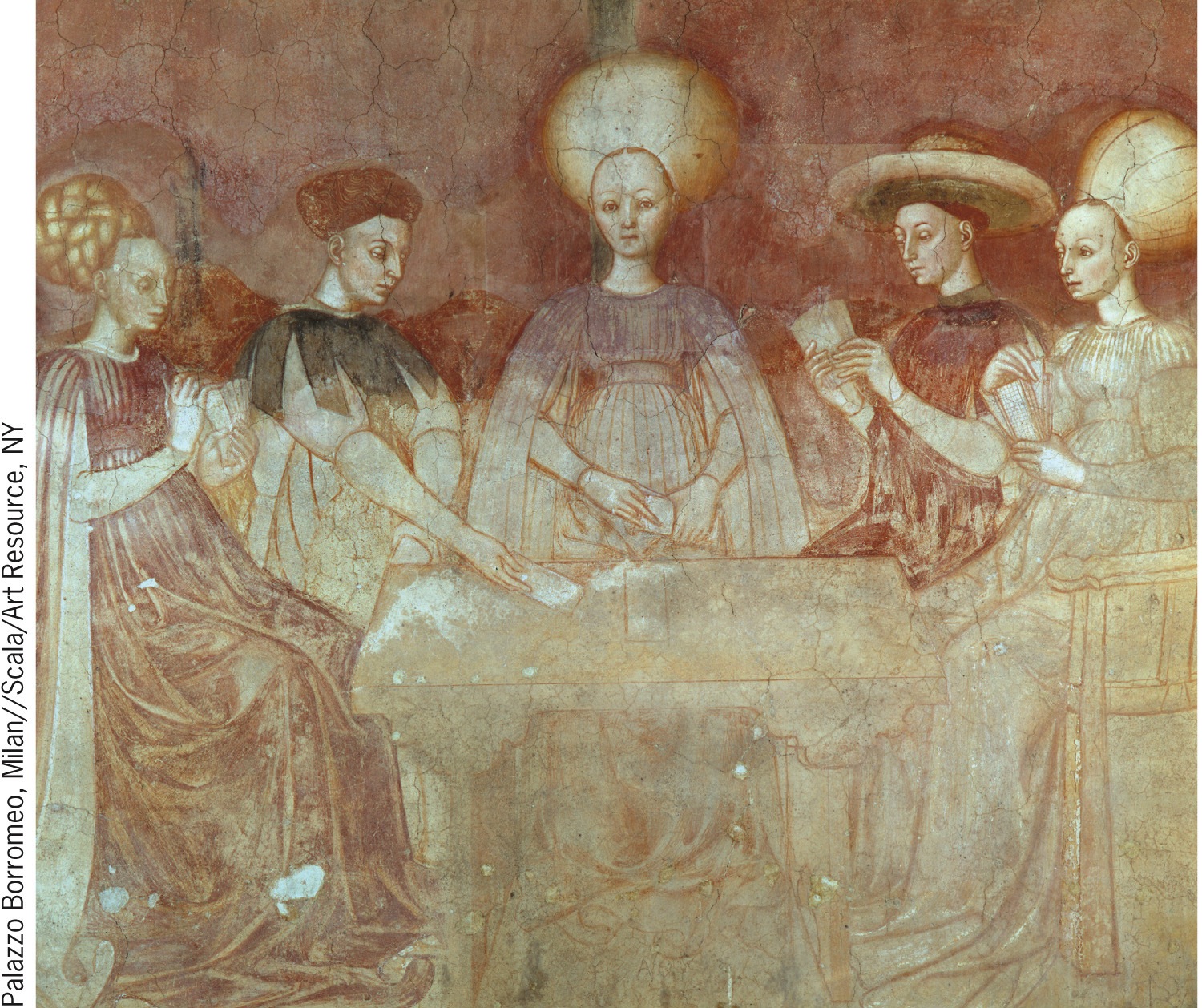 p327
[Speaker Notes: Entertainment in the Middle Ages]
Entertainment in the Middle Ages
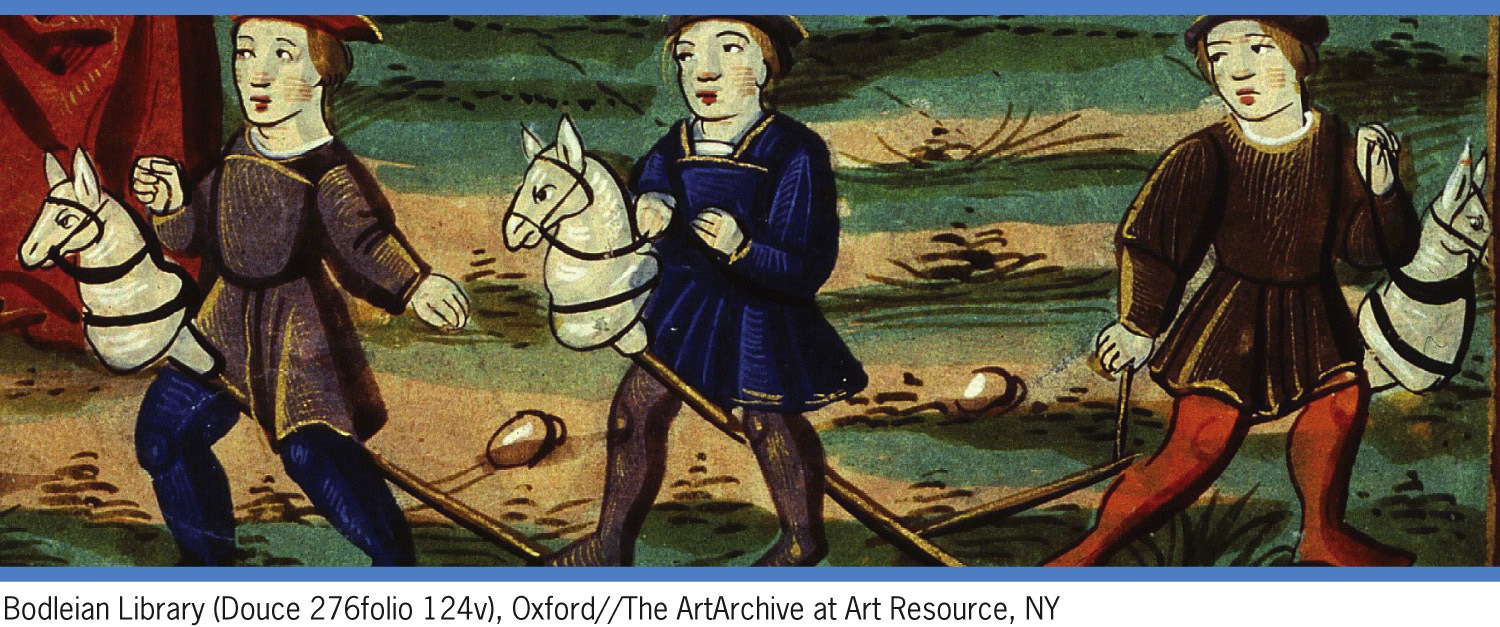 p327
[Speaker Notes: Entertainment in the Middle Ages]
Entertainment in the Middle Ages
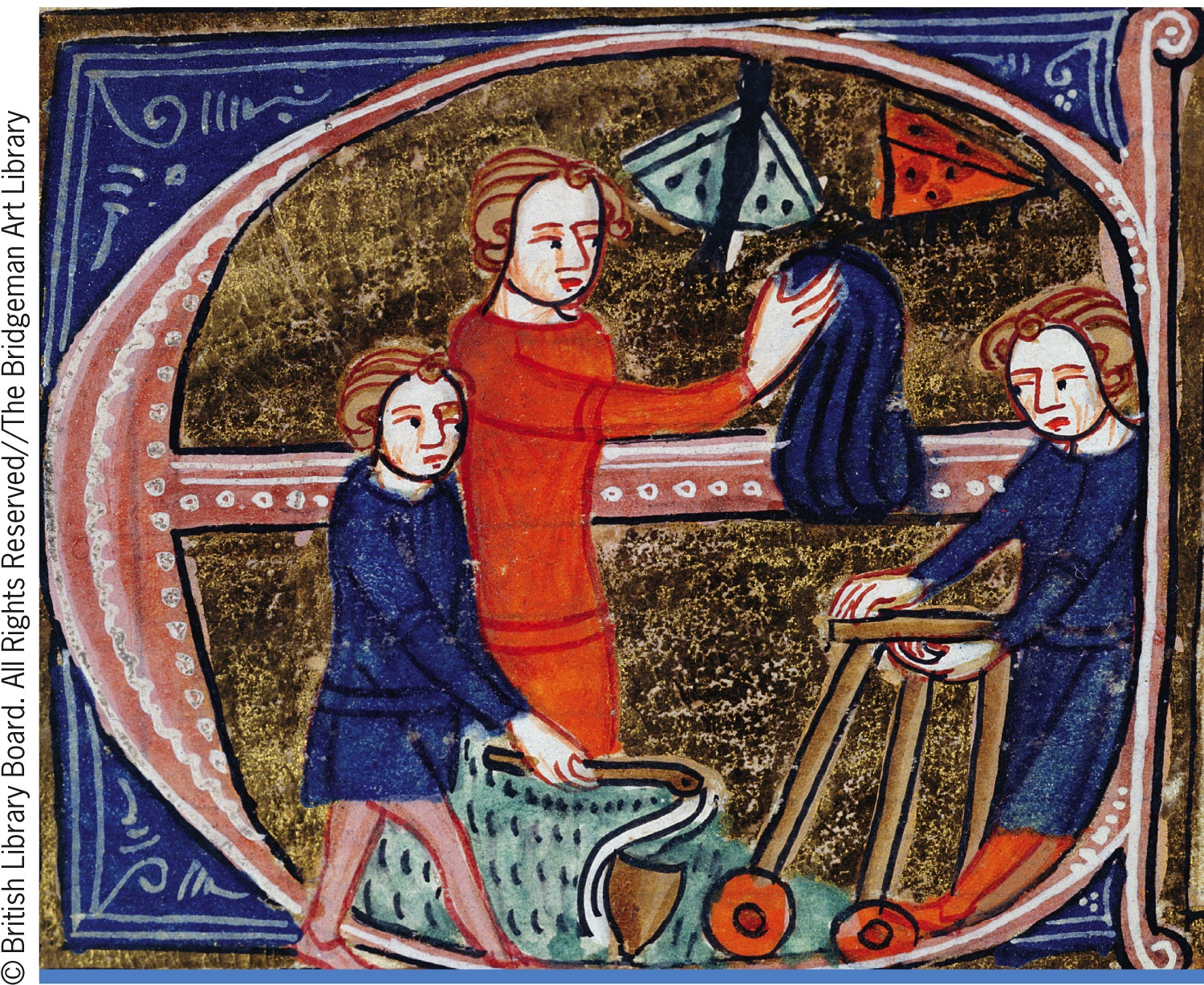 p327
[Speaker Notes: Entertainment in the Middle Ages]
Entertainment in the Middle Ages
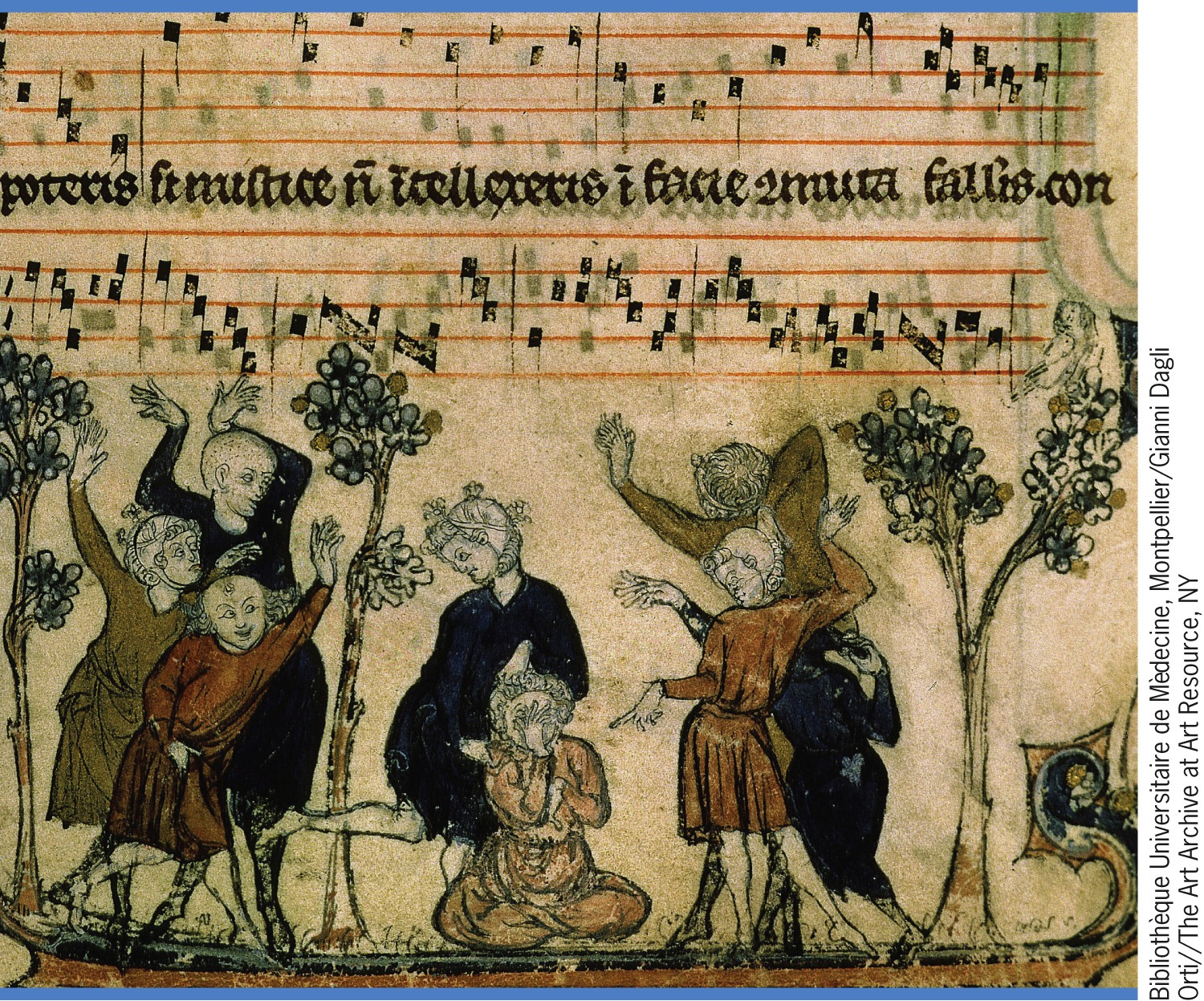 p327
[Speaker Notes: Entertainment in the Middle Ages]
A Medical Textbook
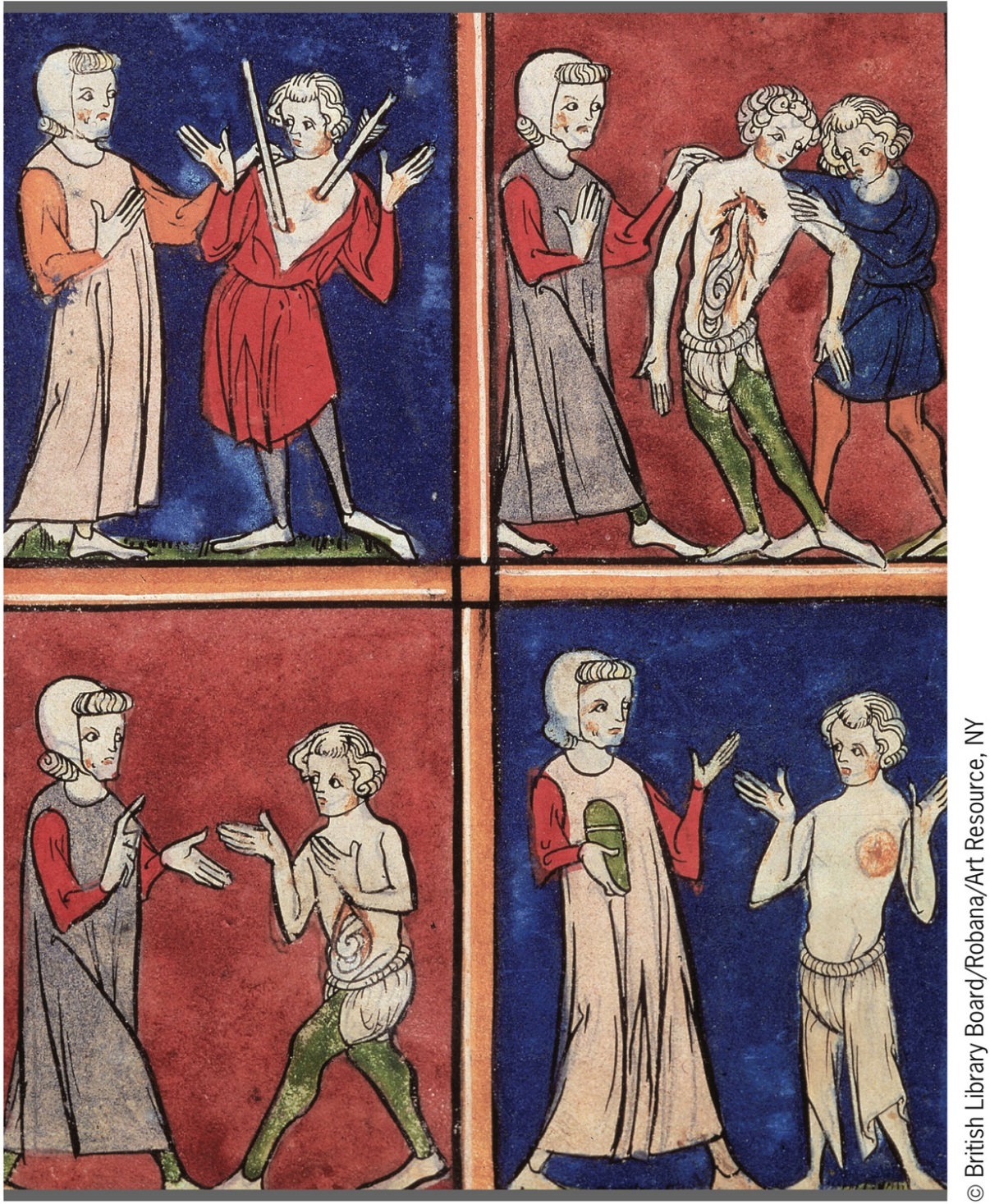 p328
[Speaker Notes: A Medical Textbook. This illustration is taken from a fourteenthcentury
surgical textbook that stressed a how-to approach to surgical
problems. Top left, a surgeon shows how to remove an arrow from a
patient; top right, how to open a patient’s chest; bottom left, how to deal
with an injury to the intestines; bottom right, how to diagnose an abscess.]
Chapter Timeline
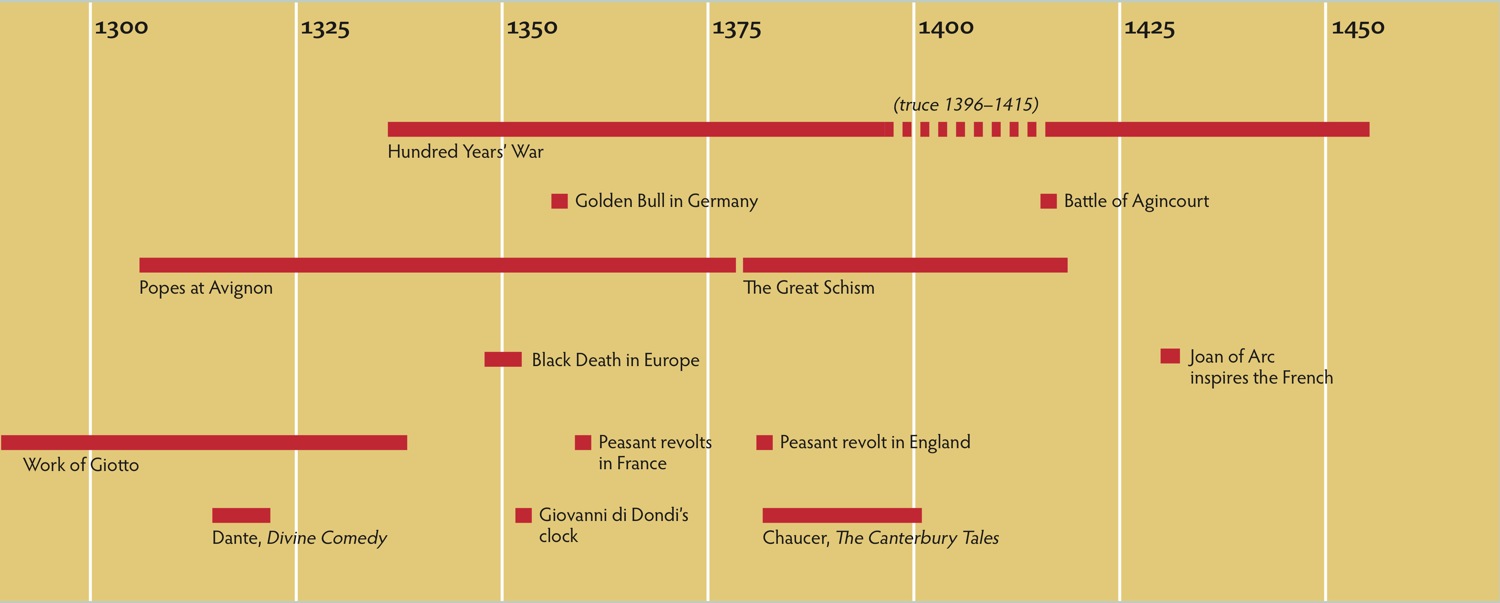 p330
Discussion Questions
What impact did the Black Death have on medieval European society?
What were the causes of the Hundred Years’ War?  What were the results of the war?
Who was Joan of Arc, and what role did she play in the Hundred Years’ War?
Why did the stay at Avignon lead to a decline in papal prestige?
How was the Great Schism finally ended?
How did Dante, Chaucer, and Christine de Pisan reflect the values of their respective societies?
What were some of the technical advances invented during this time period?